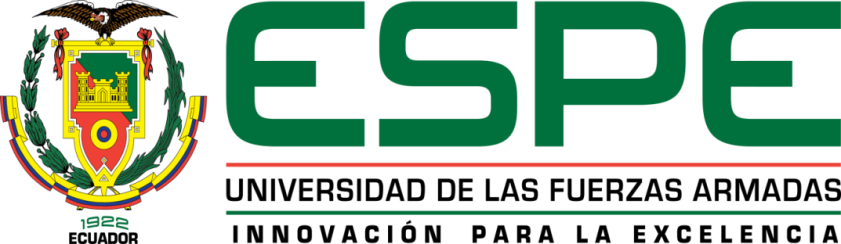 DEPARTAMENTO DE CIENCIAS ECONÓMICAS, ADMINISTRATIVAS Y DE COMERCIO
TRABAJO DE TITULACIÓN PREVIO A LA OBTENCIÓN DEL TÍTULO DE:
INGENIERO DE COMERCIO EXTERIOR Y NEGOCIACIÓN INTERNACIONAL
“ESTUDIO DE LA DEMANDA INTERNACIONAL DE LA QUINUA: CASO ASOCIACIÓN GRANOS ANDINOS DEL CANTÓN CEVALLOS DE LA PROVINCIA DE TUNGURAHUA Y SU INCIDENCIA EN EL SECTOR”
AUTOR(AS): FLORES VINUEZA, GRACE KELLY
PUMA SIZA, ANA VICTORIA 

DIRECTOR: ING. EDISON LANDÁZURI 
QUITO, FEBRERO 2016
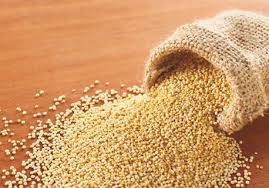 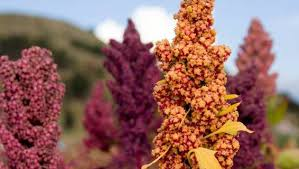 Débiles Relaciones con el entorno
Clima
Social
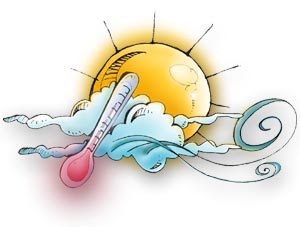 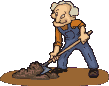 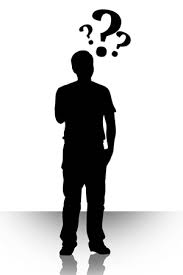 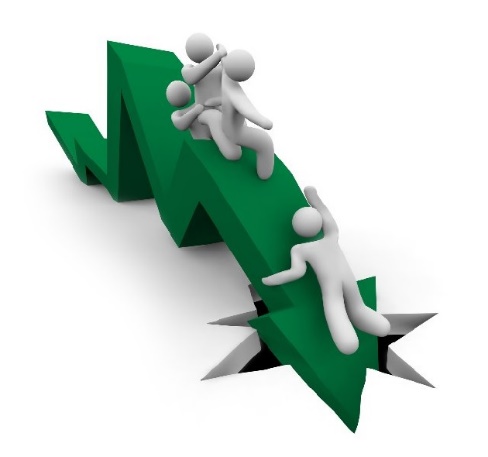 Precios altos
Programa
Capacitaciones
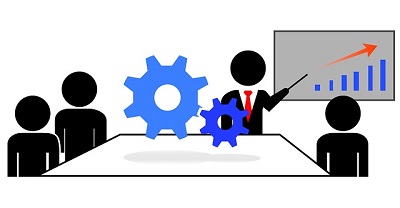 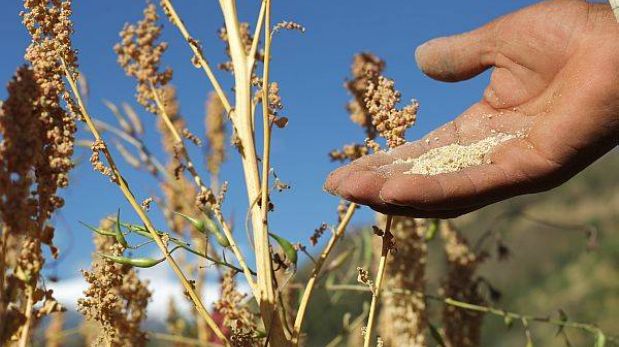 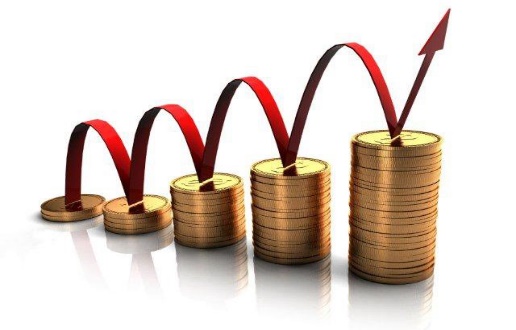 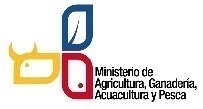 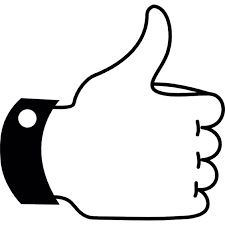 Mejor perspectiva
Fortalecimiento Comercial
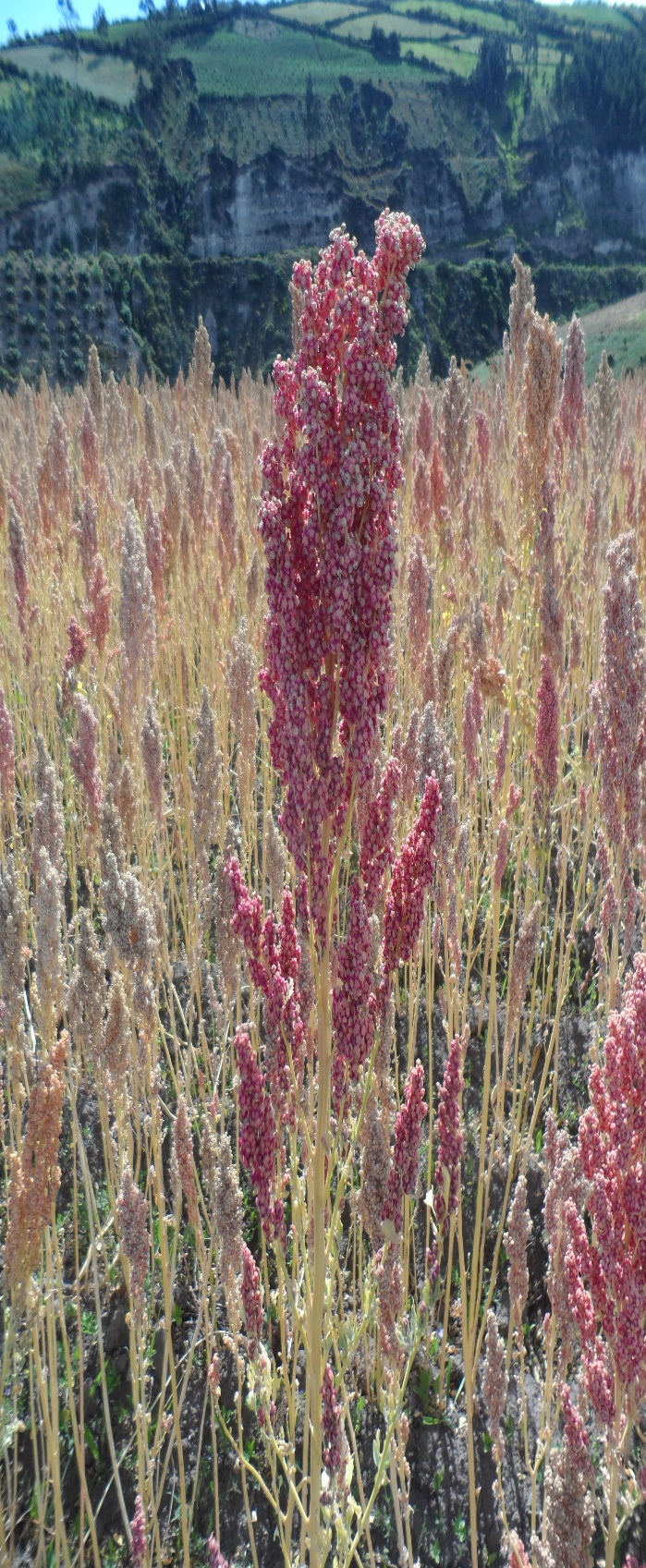 Objetivos de la Investigación
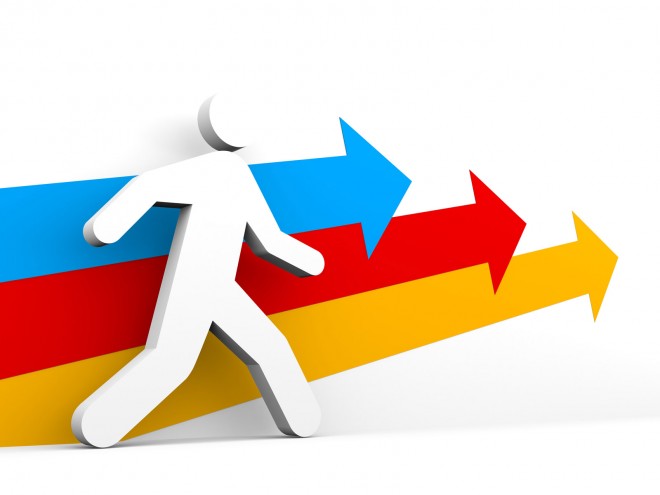 FUNDAMENTACIÓN TEÓRICA
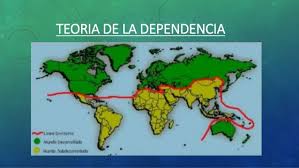 DEMANDA
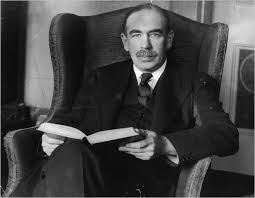 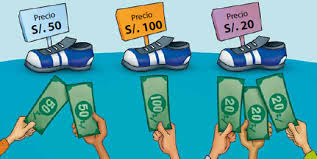 DG= C+I+G+E
Pobreza Sur (proveedores)
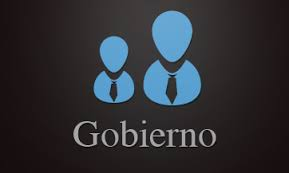 Desempleo
DG= C^I^G^E
Inflación
DG=C-I-G-E
Favorece países desarrollados  (norte)
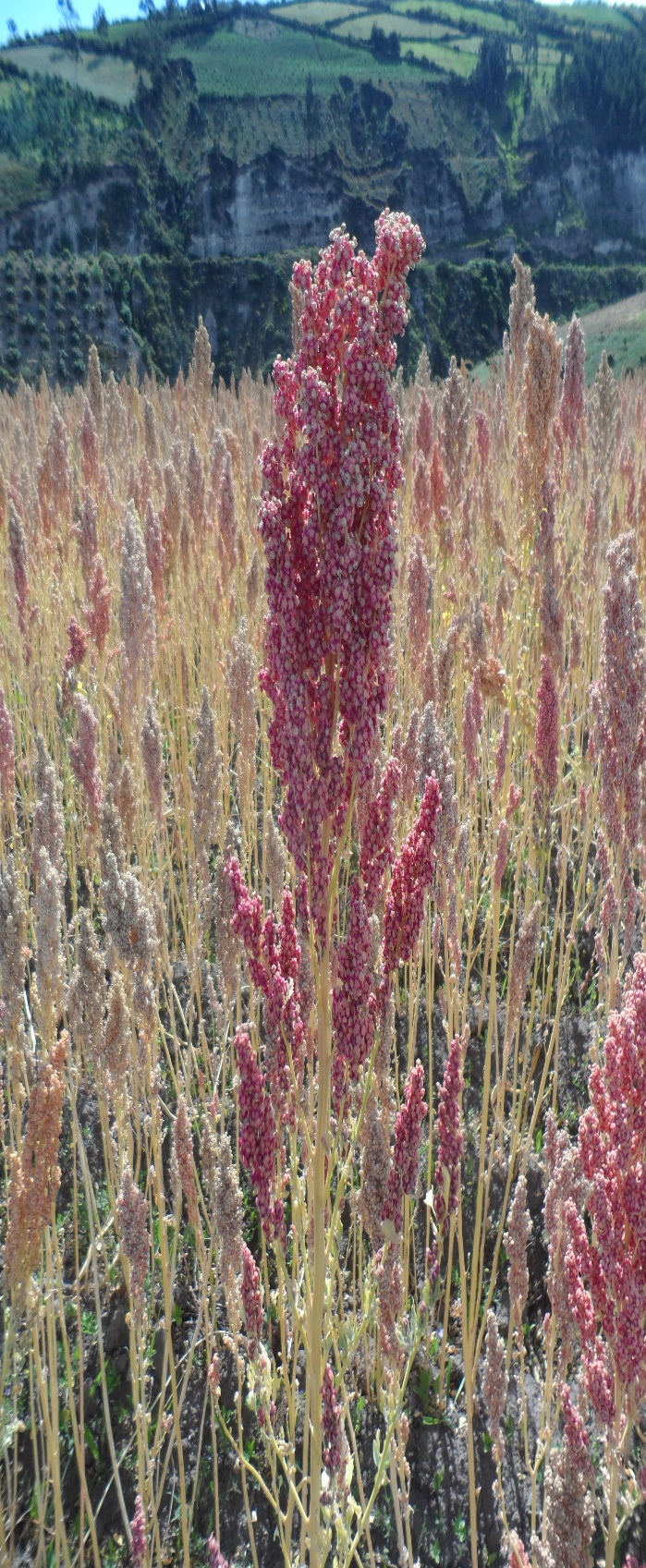 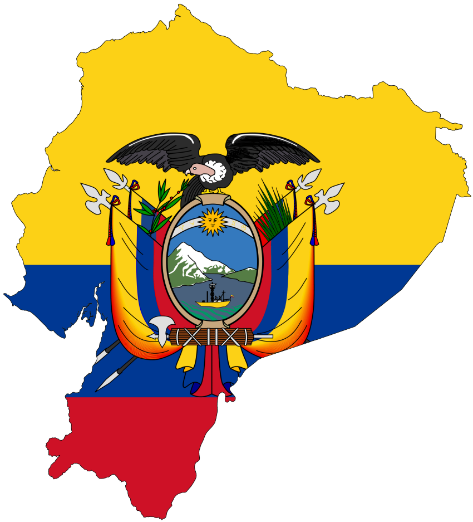 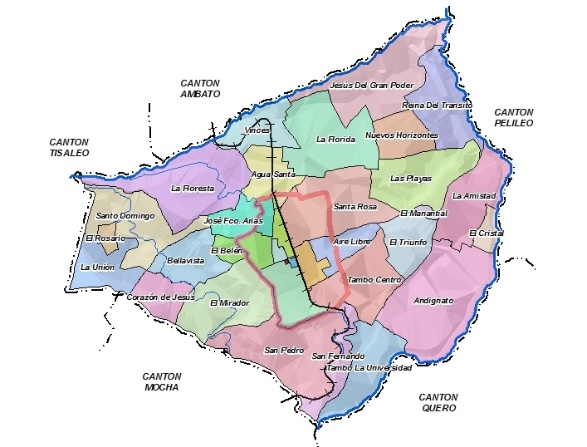 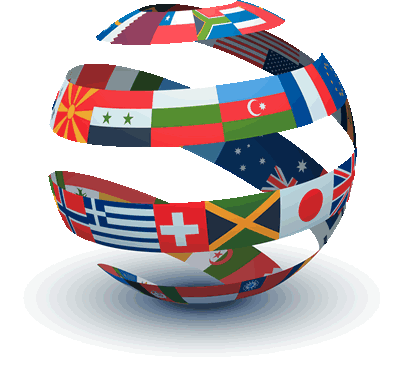 Período:

2012-2014

2015
RESULTADOS
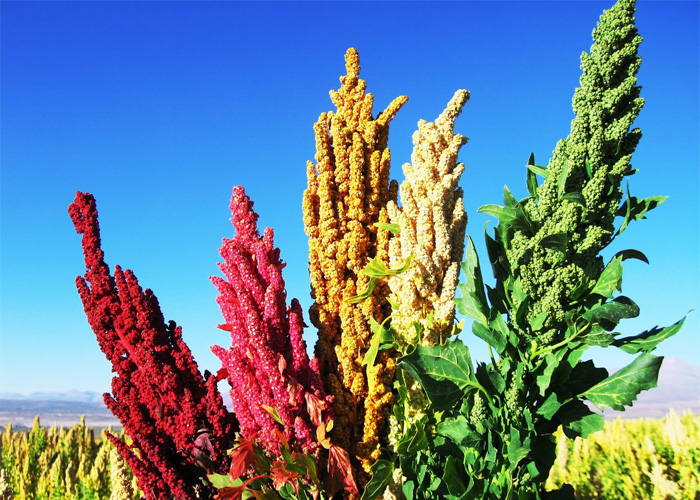 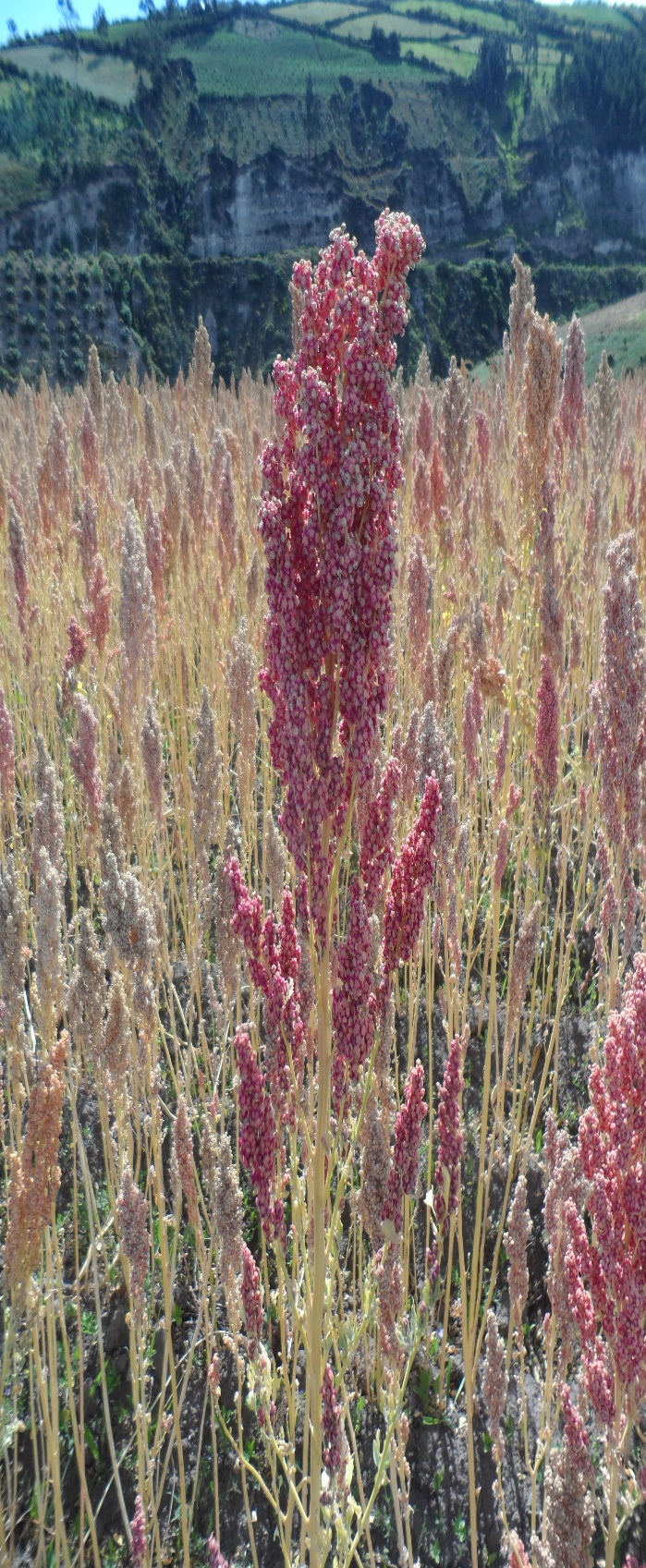 Valor nutricional y beneficios
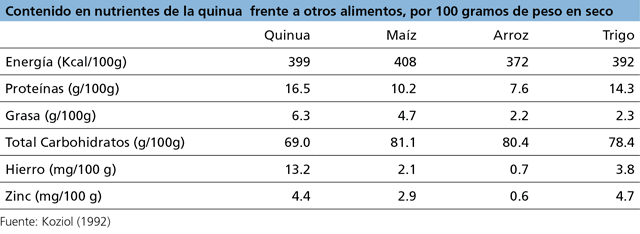 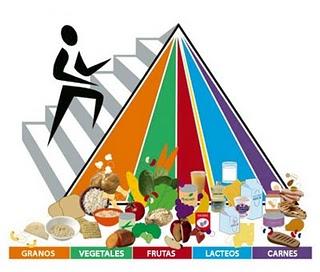 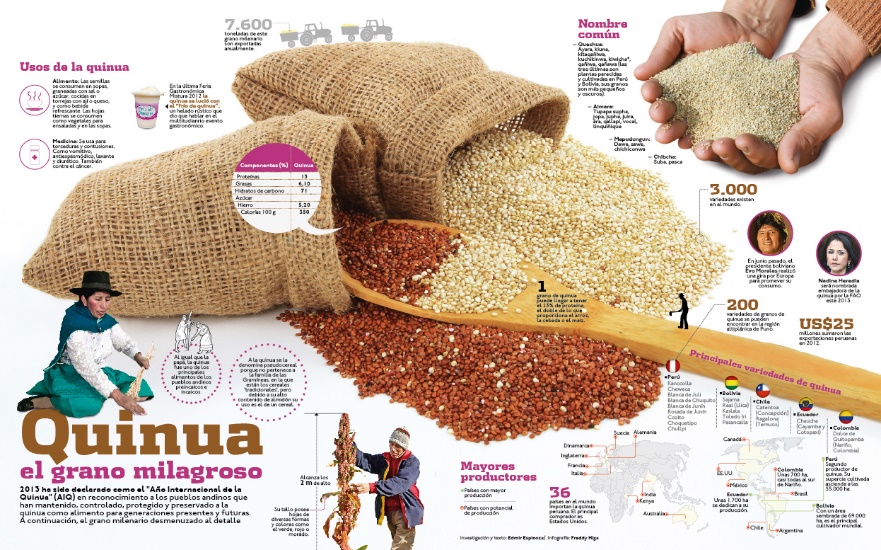 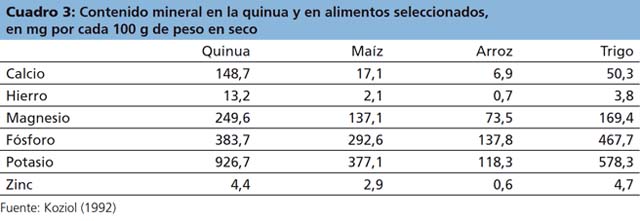 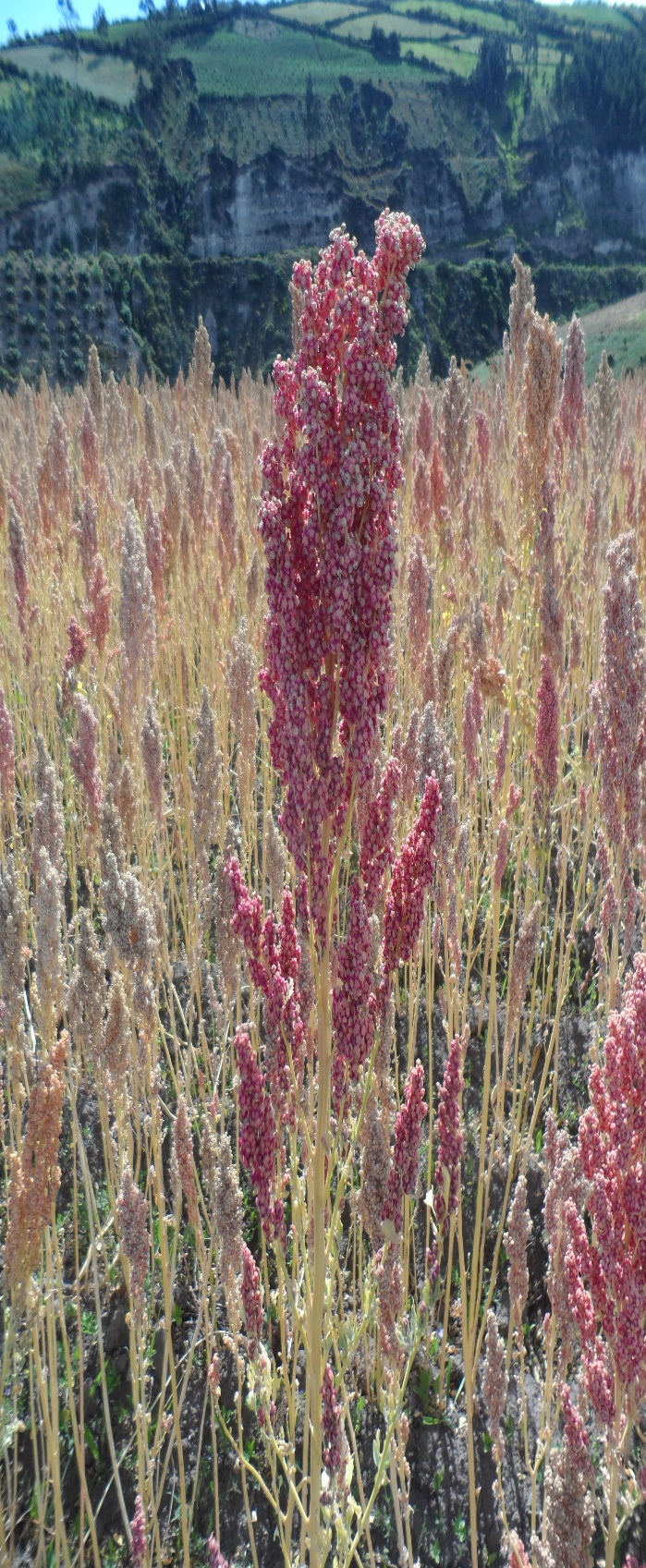 DEMANDA GLOBAL
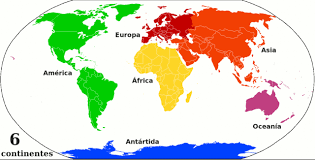 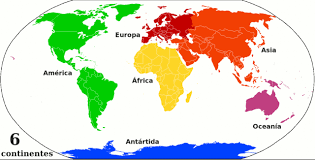 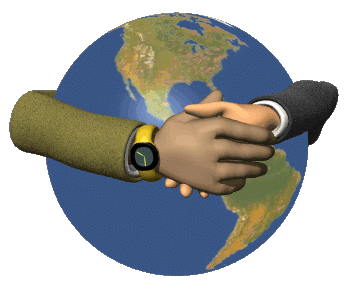 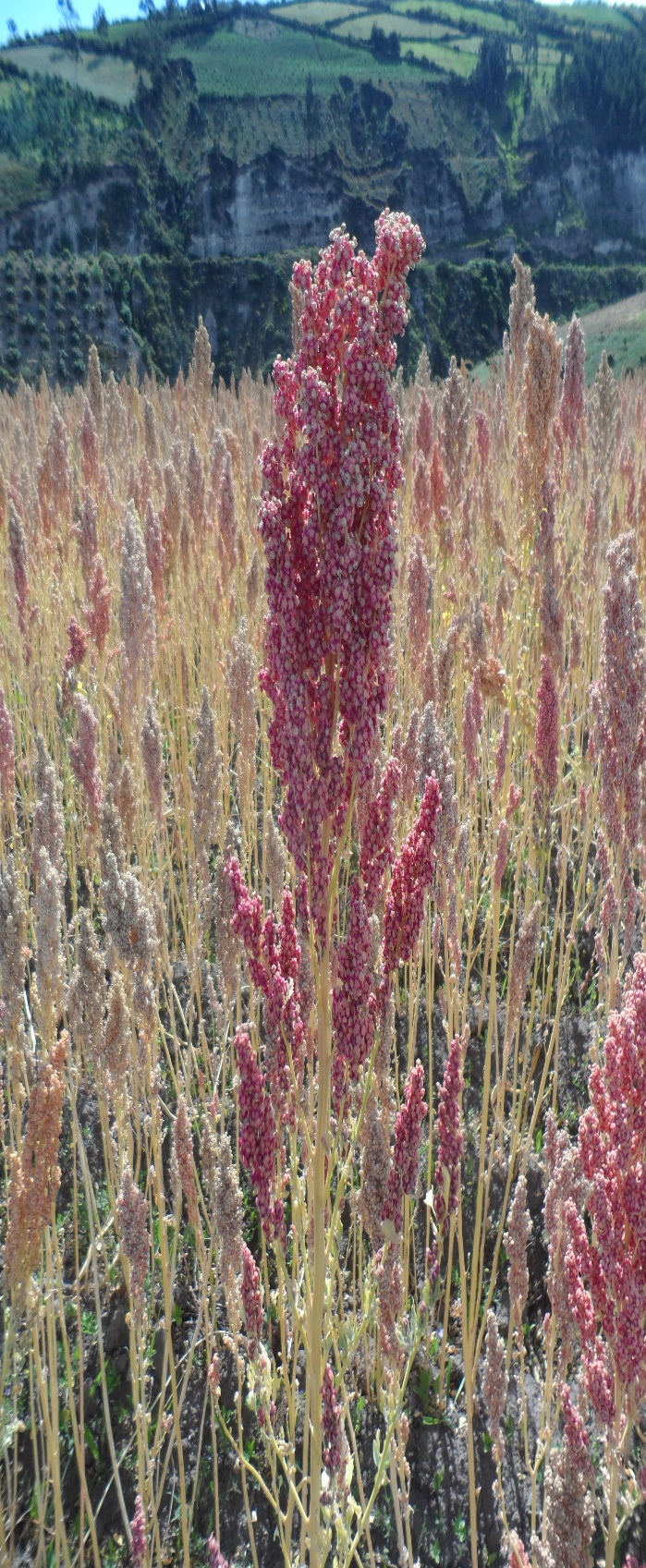 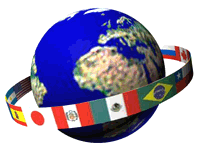 DEMANDA POR MERCADO
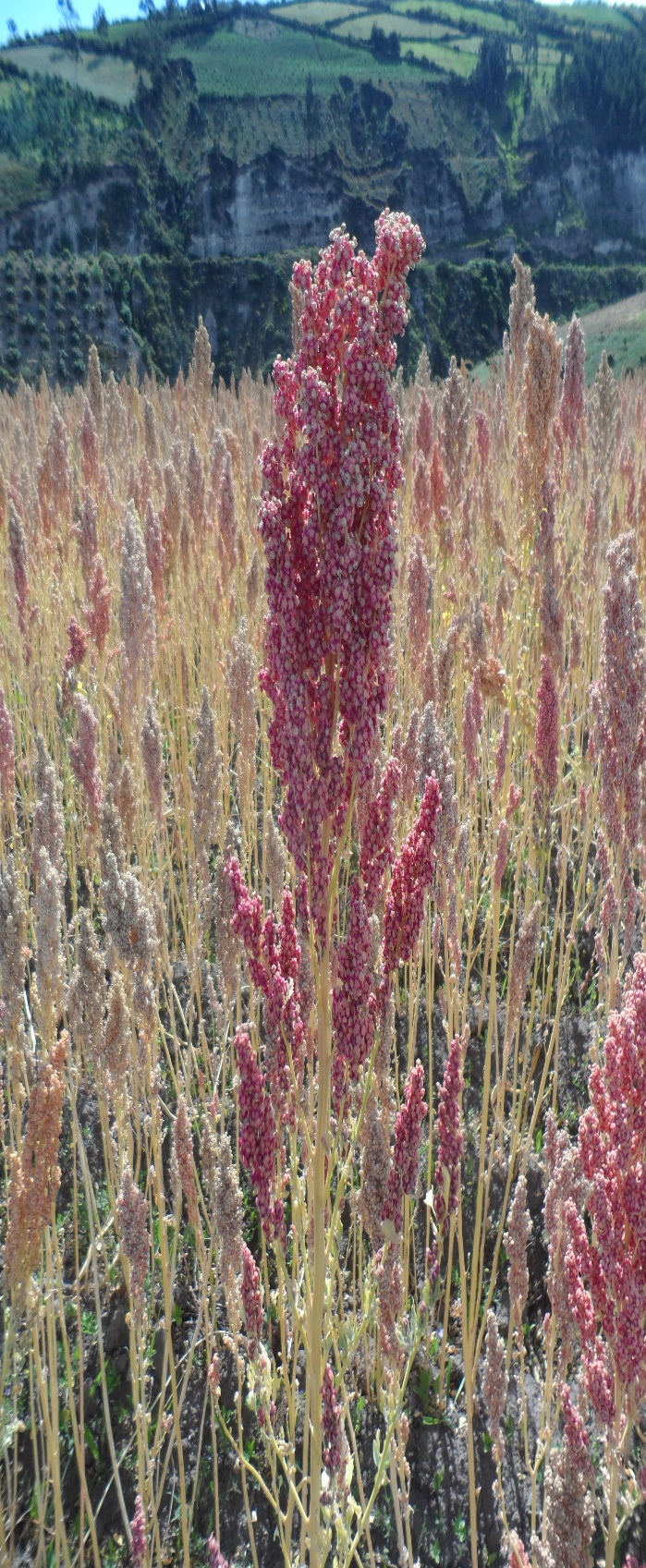 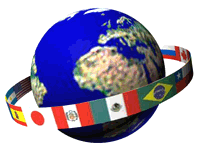 DEMANDA POR MERCADO
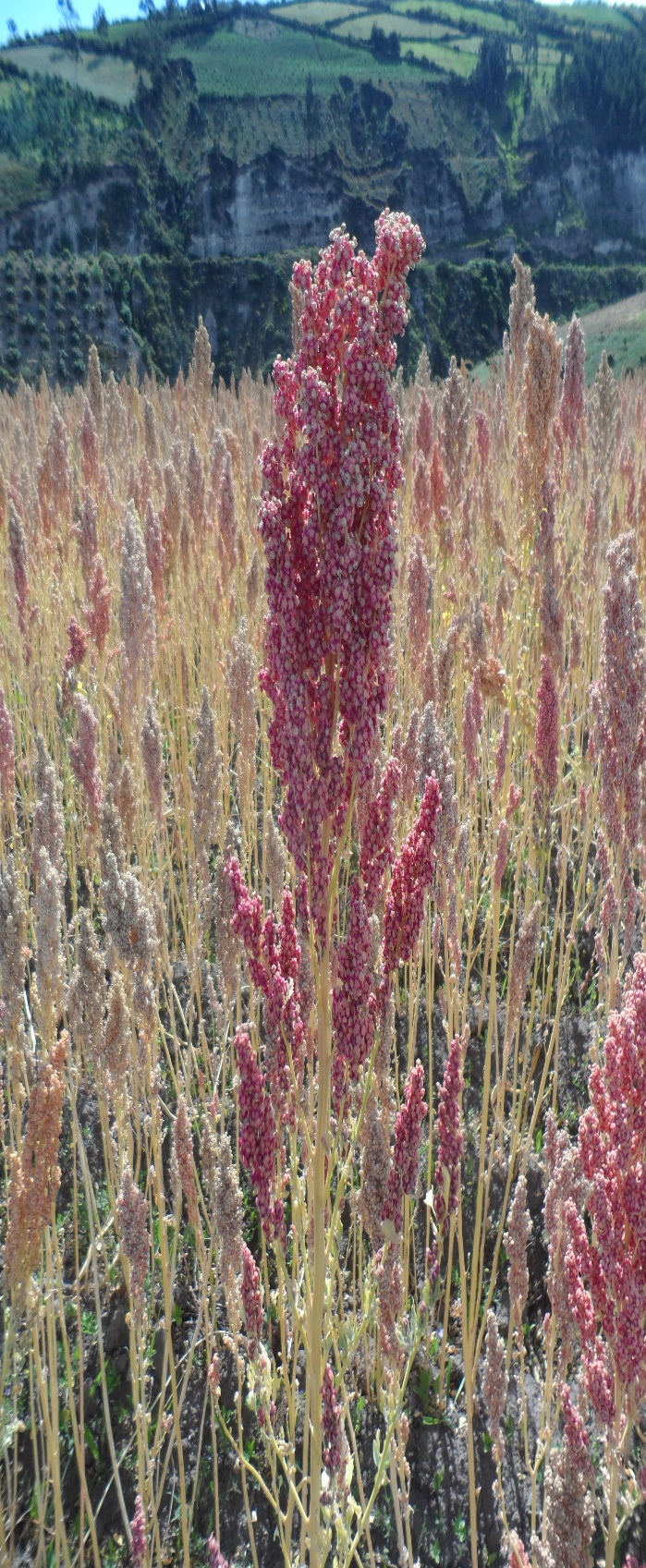 DEMANDA POR CANTIDADES Y MERCADO
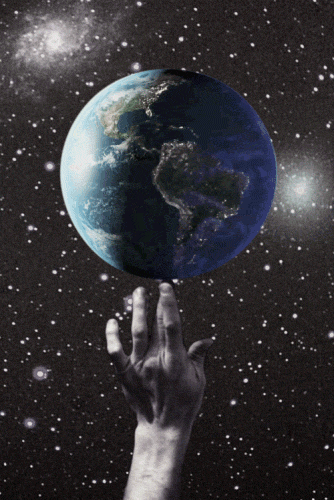 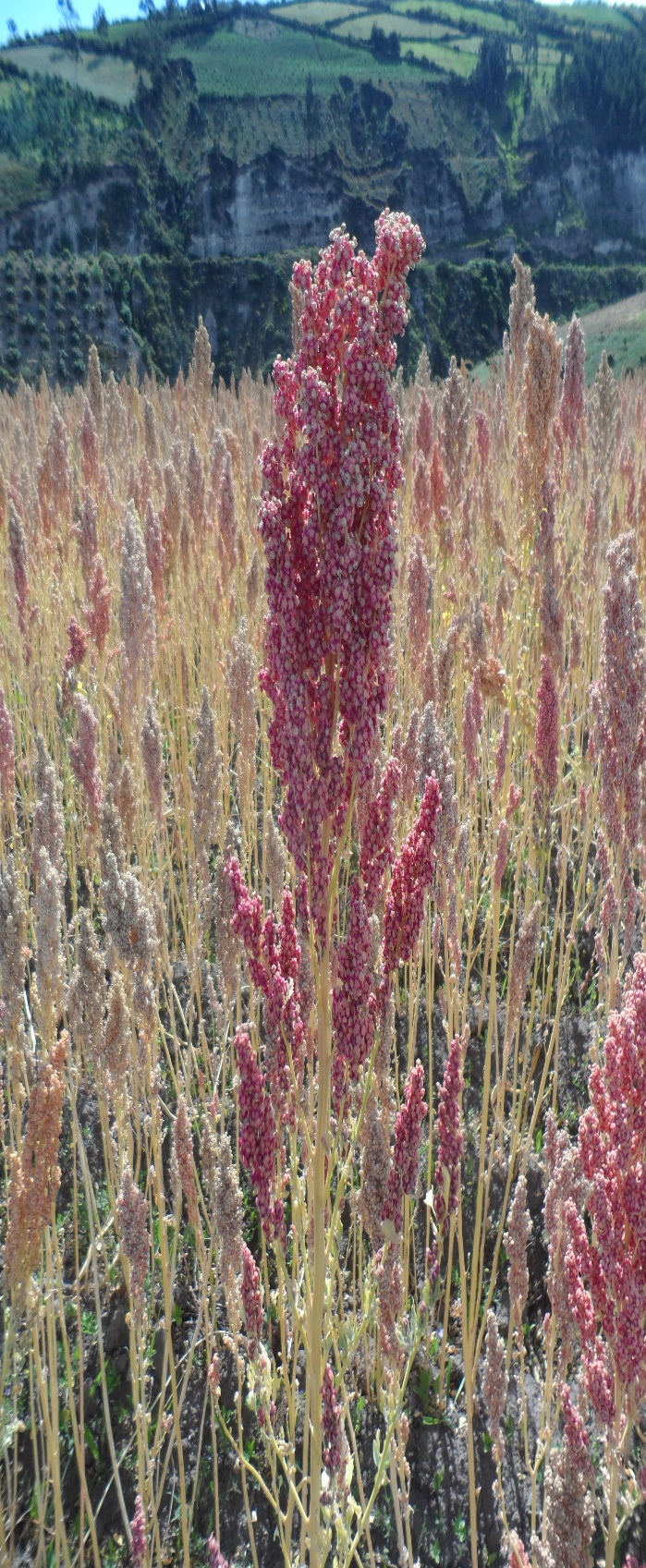 PROYECCIÓN DEMANDA INTERNACIONAL
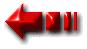 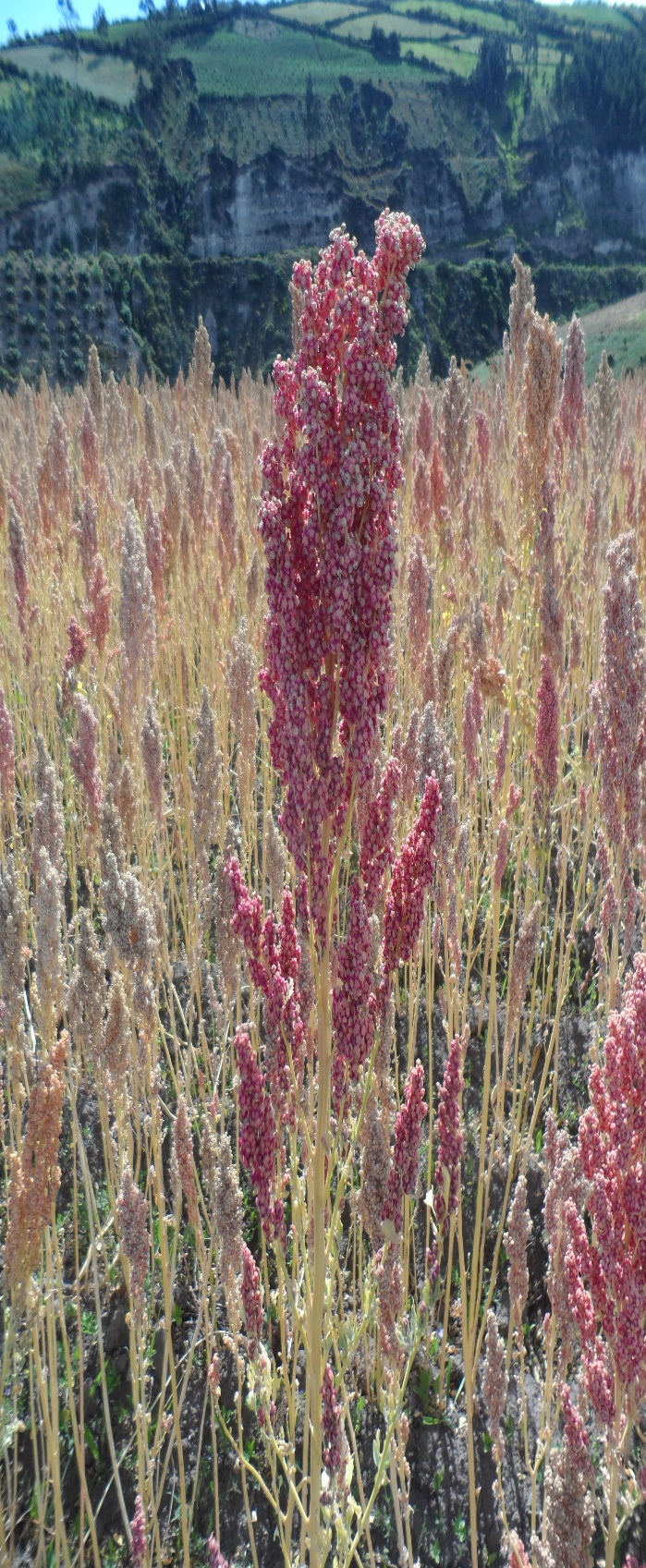 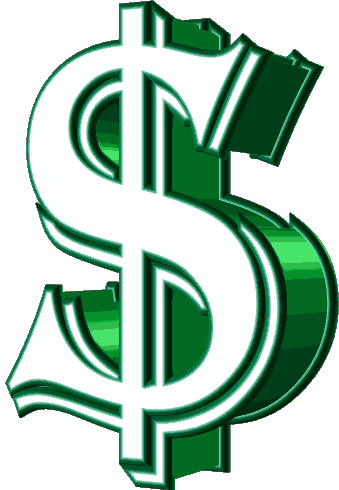 DEMANDA POR PRECIO   USD/TM
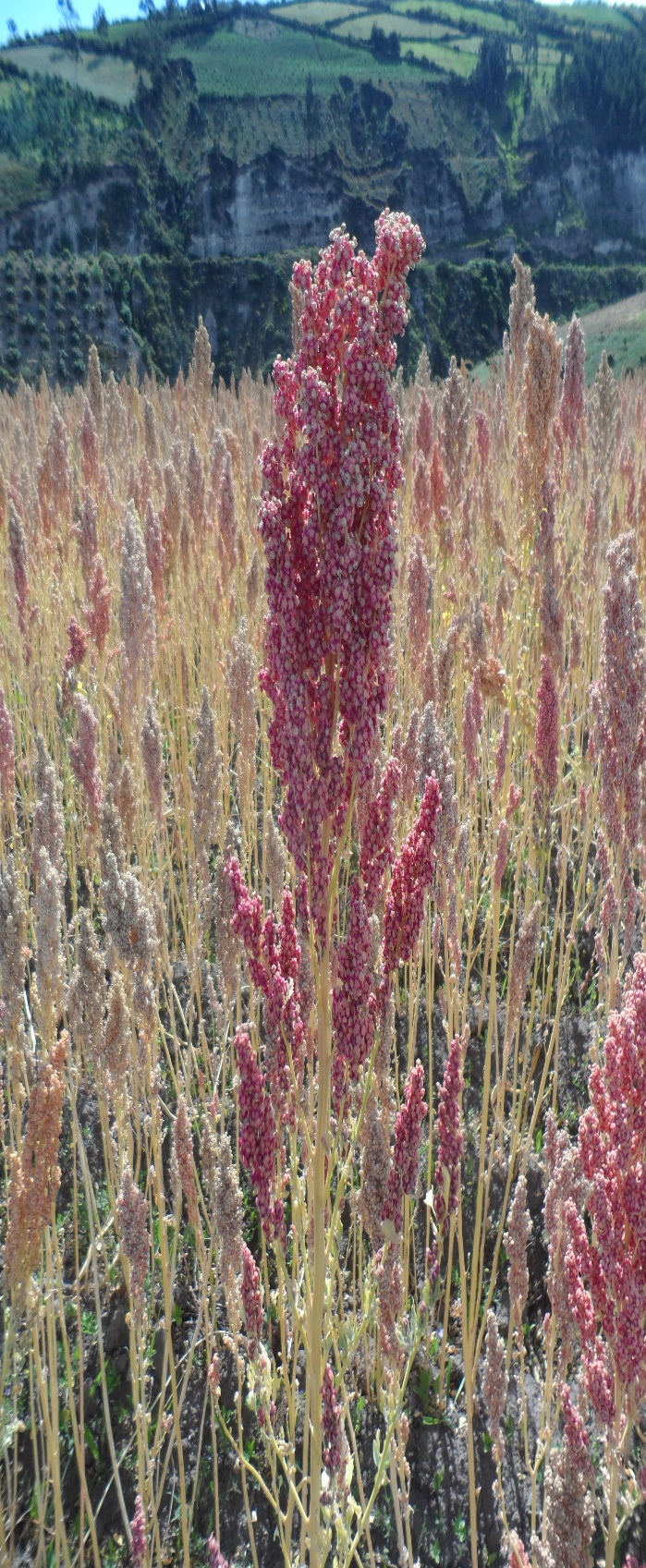 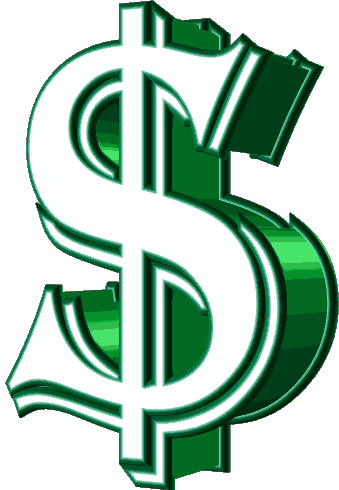 DEMANDA POR PRECIO   USD/TM
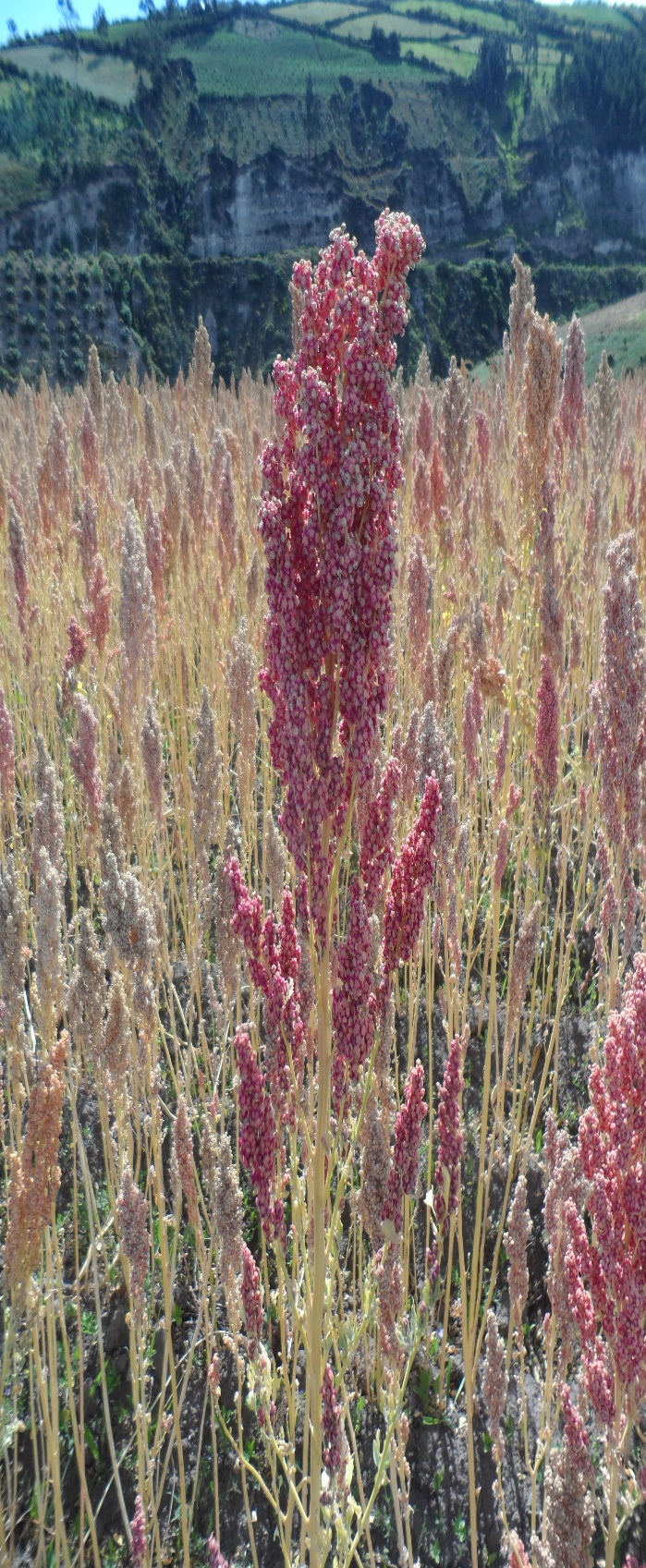 PROYECCIÓN PRECIO INTERNACIONAL
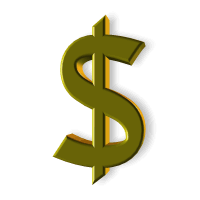 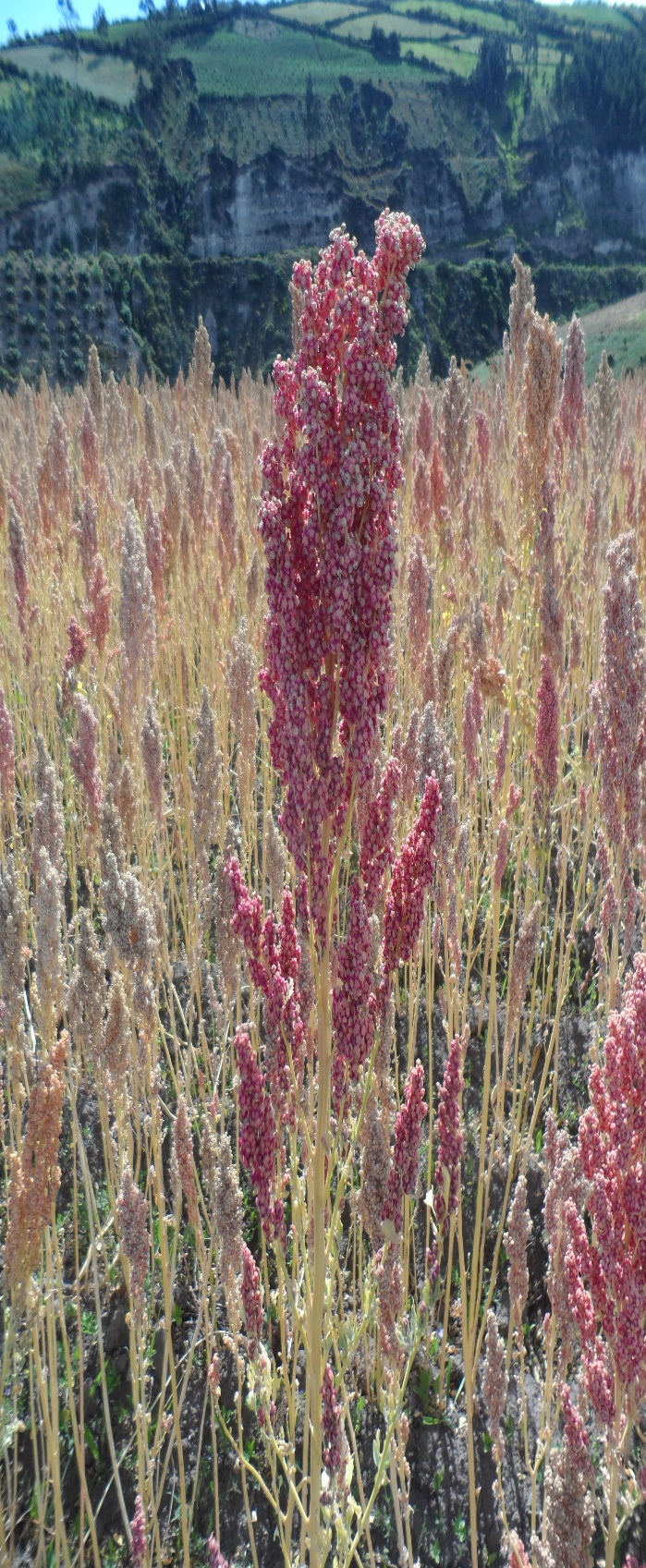 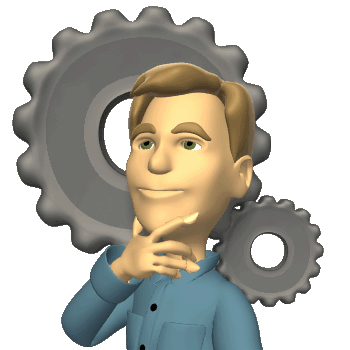 Análisis comparativo entre TC y PM
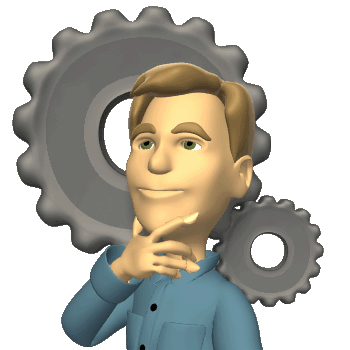 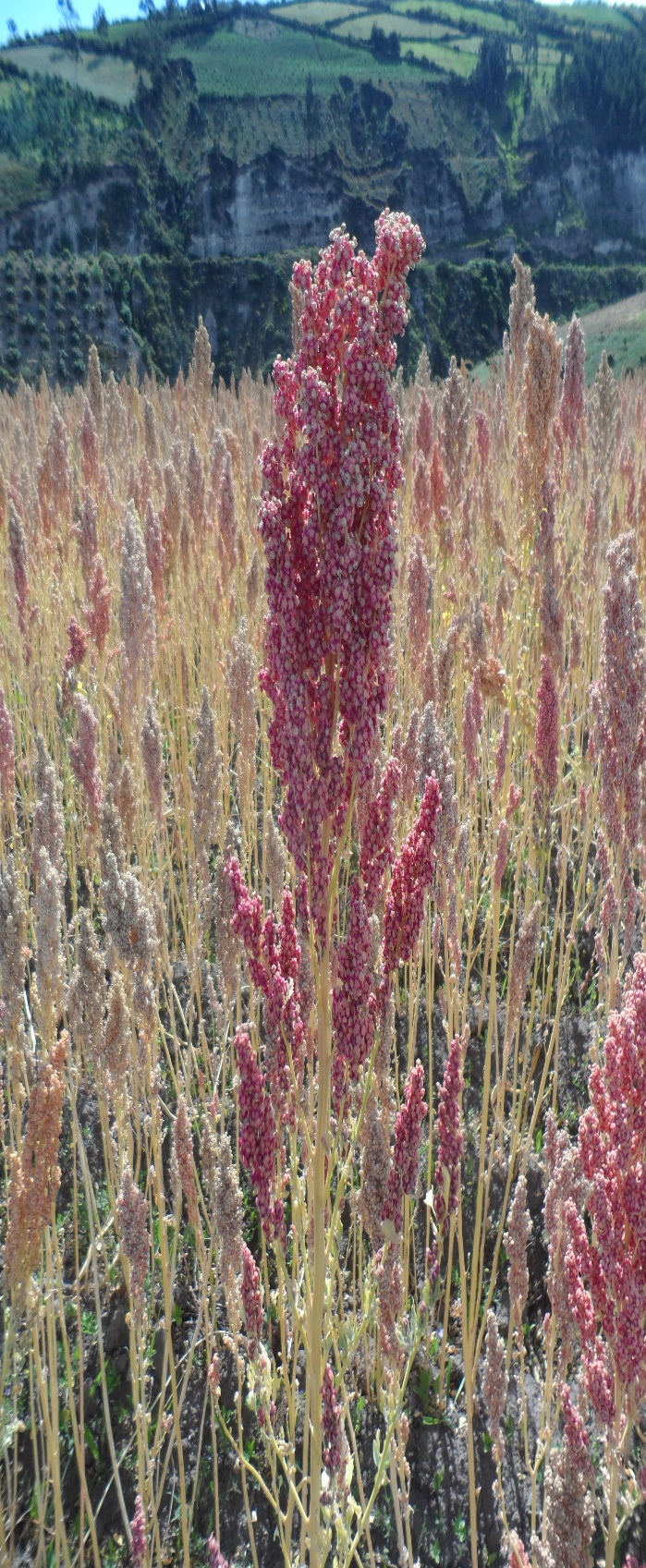 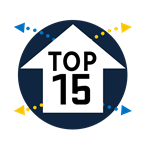 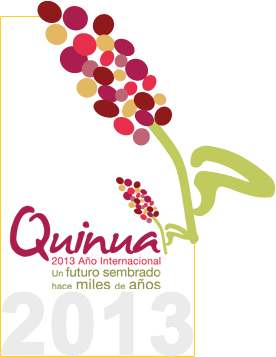 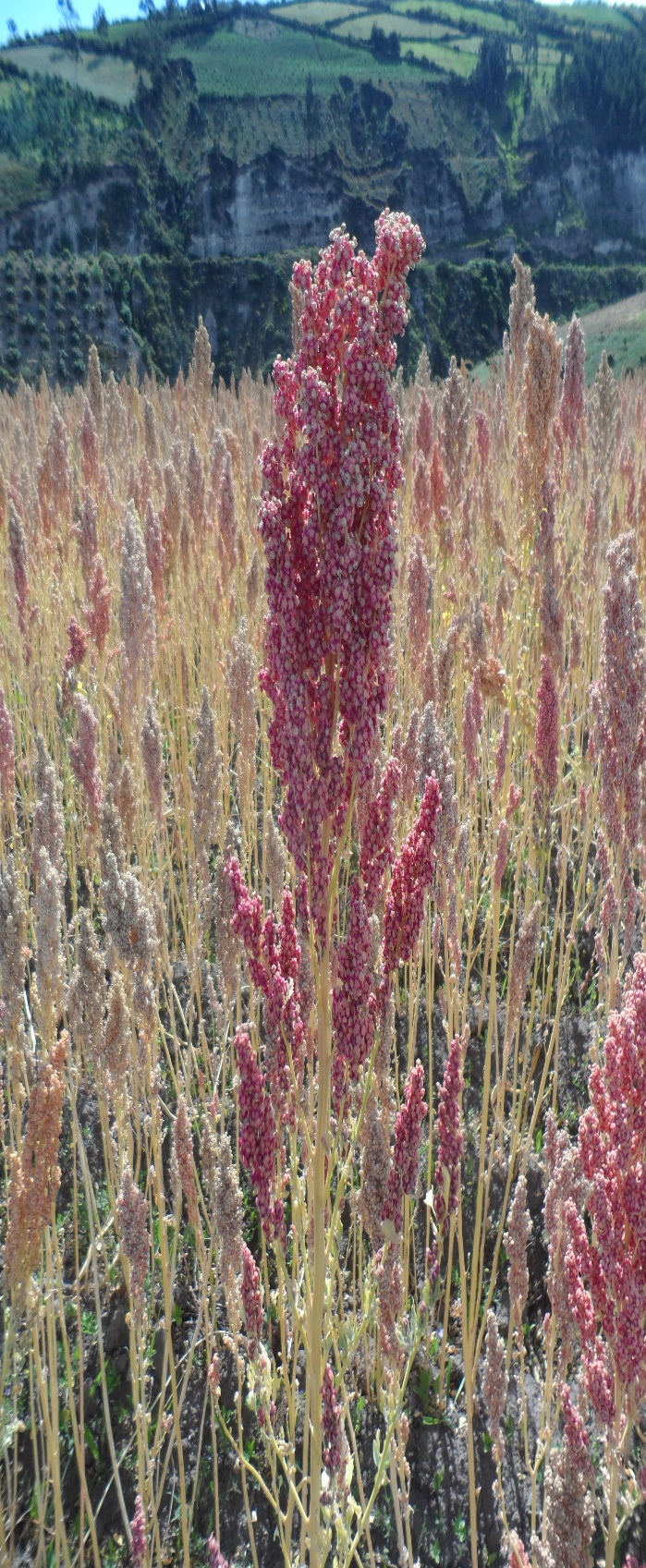 TOP 15 -BCG
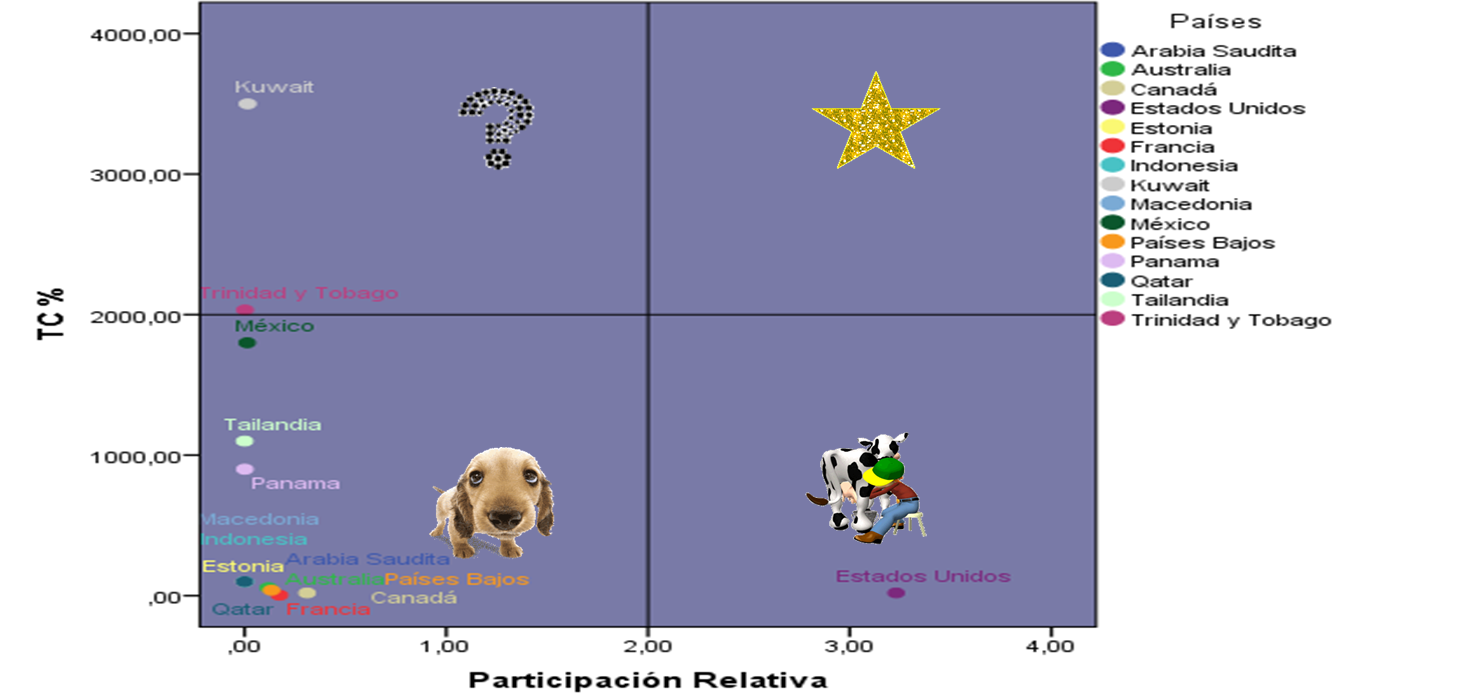 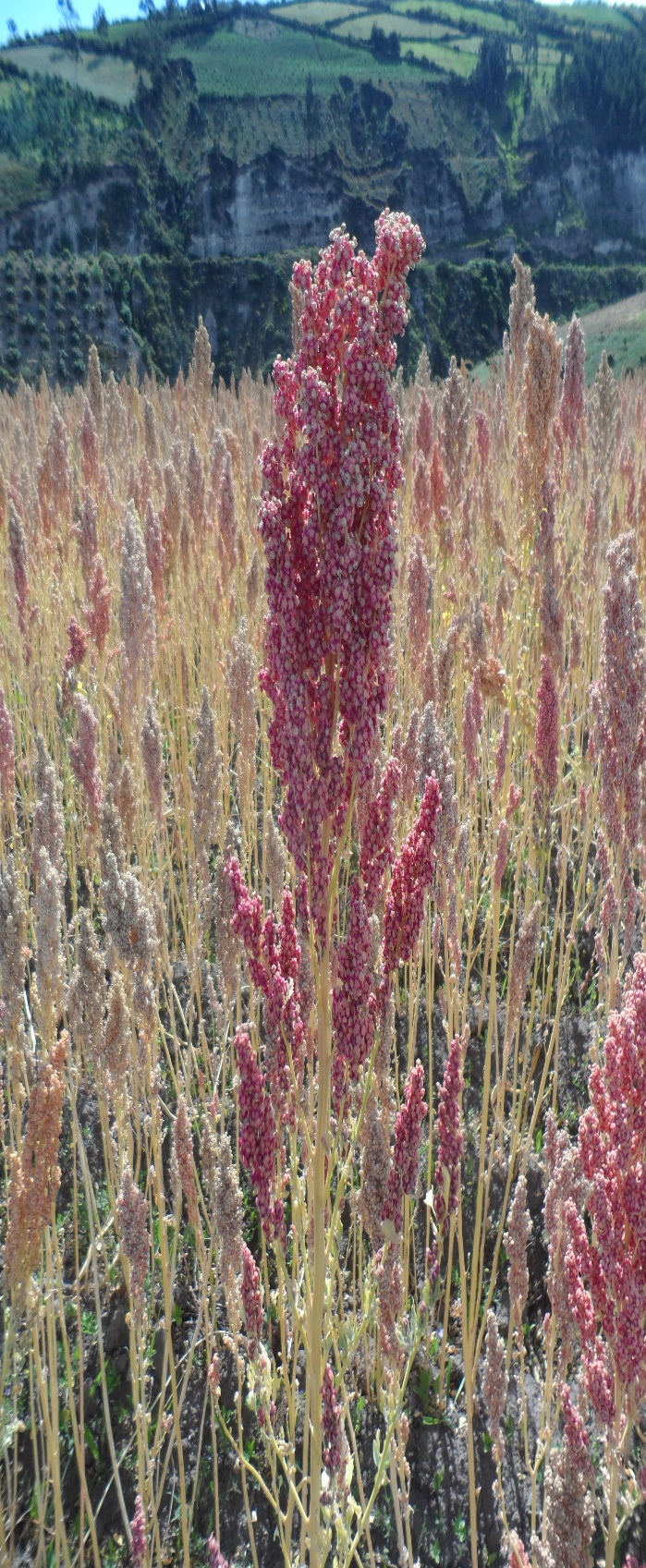 PERFIL DEL CONSUMIDOR
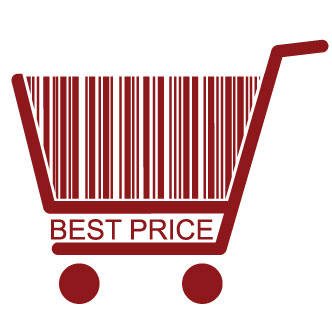 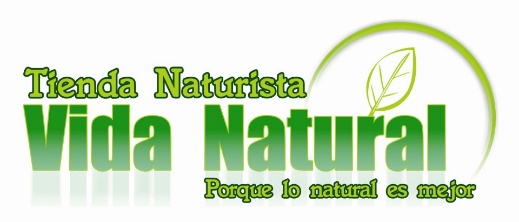 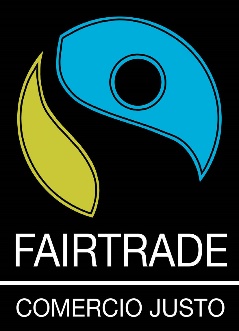 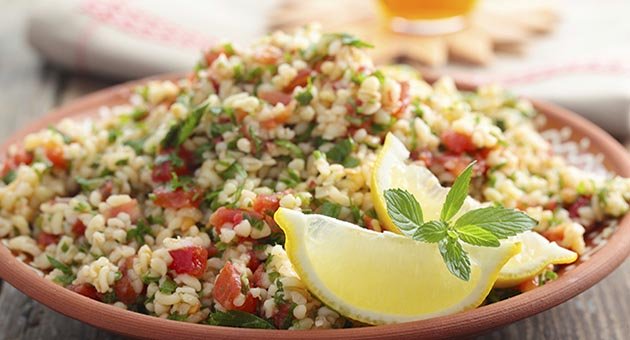 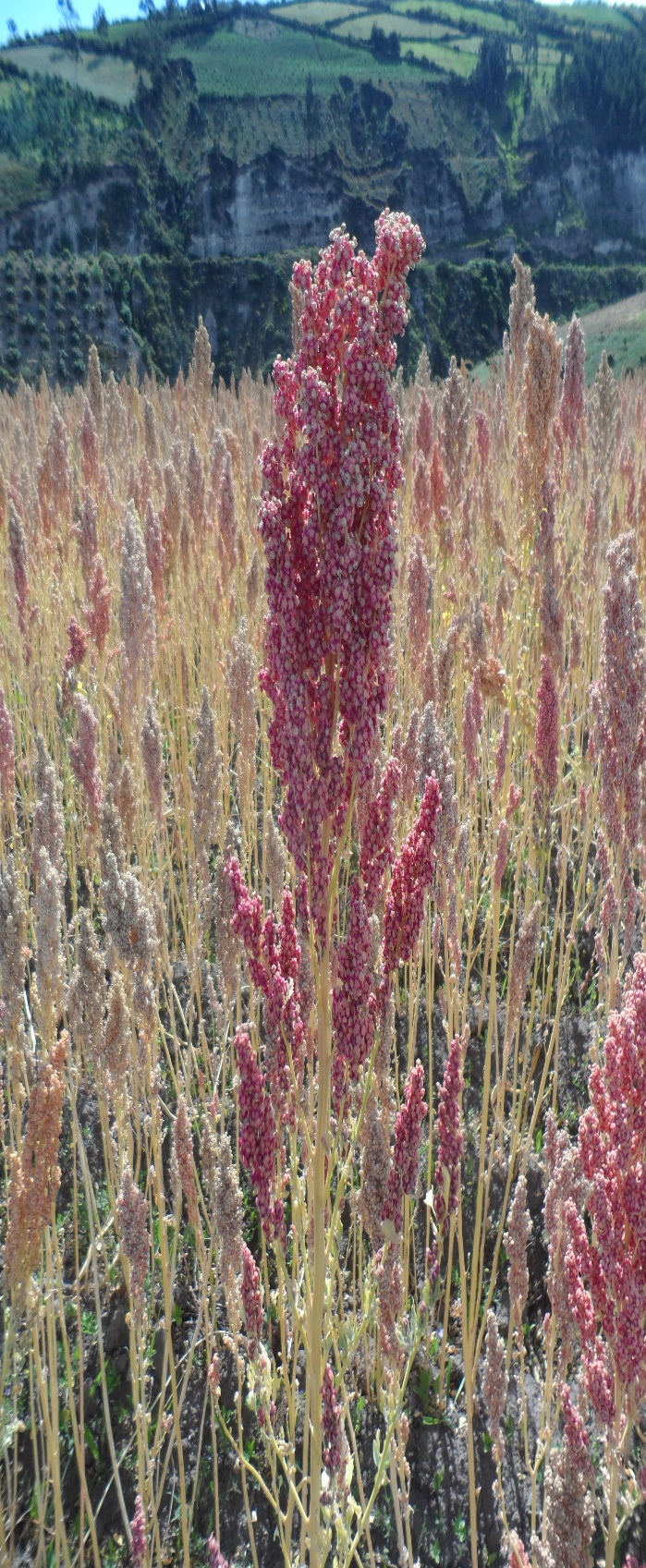 PERFIL DEL CONSUMIDOR
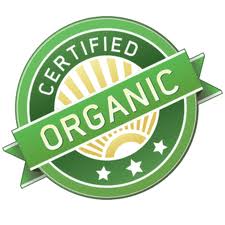 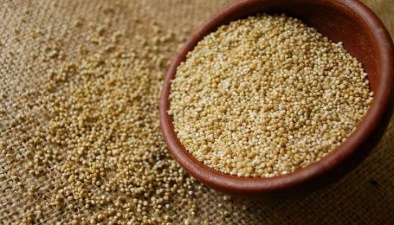 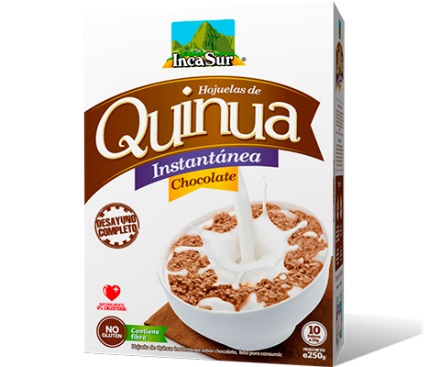 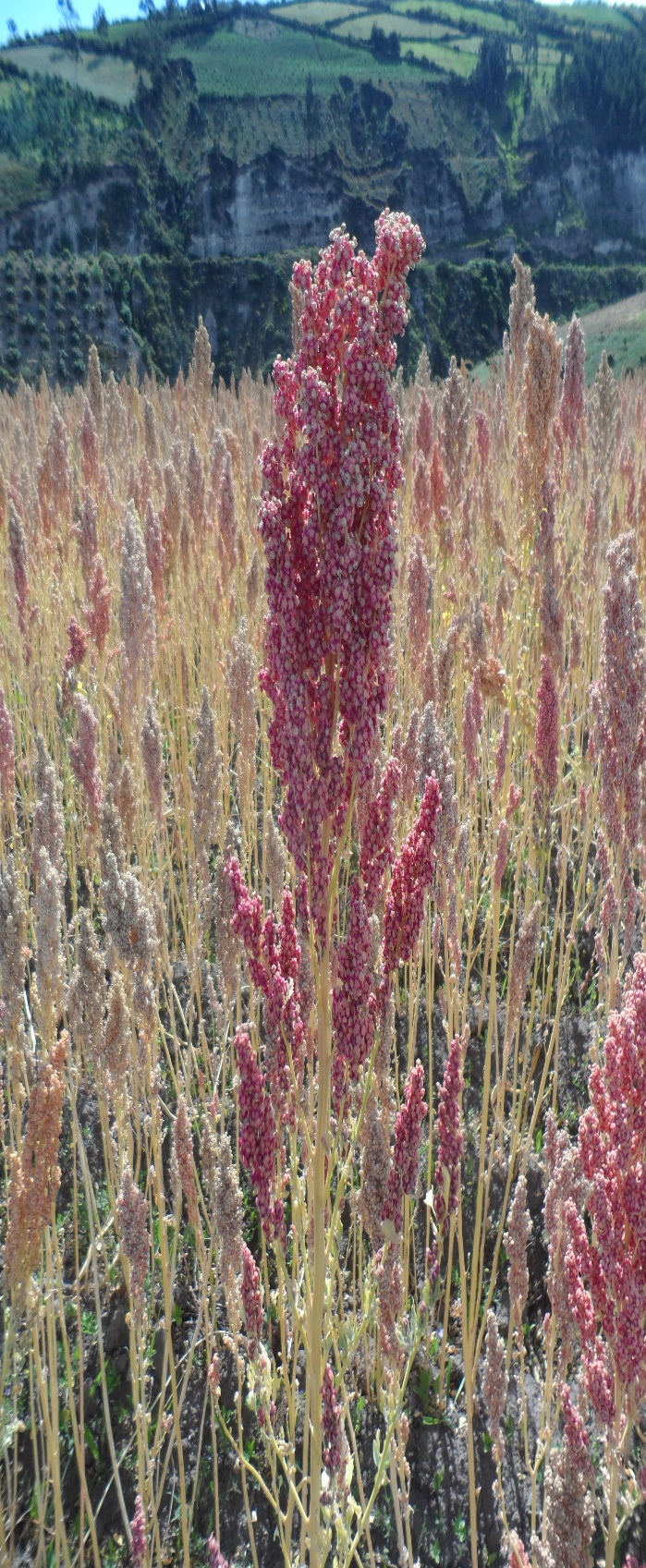 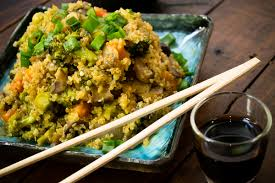 PERFIL DEL CONSUMIDOR
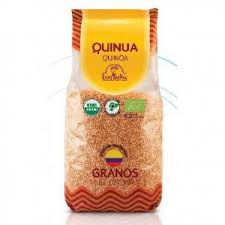 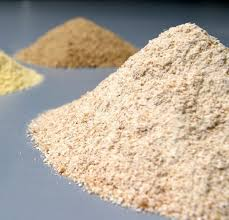 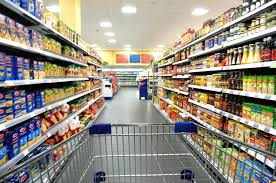 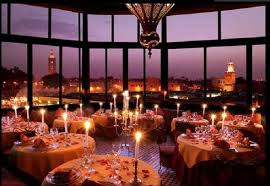 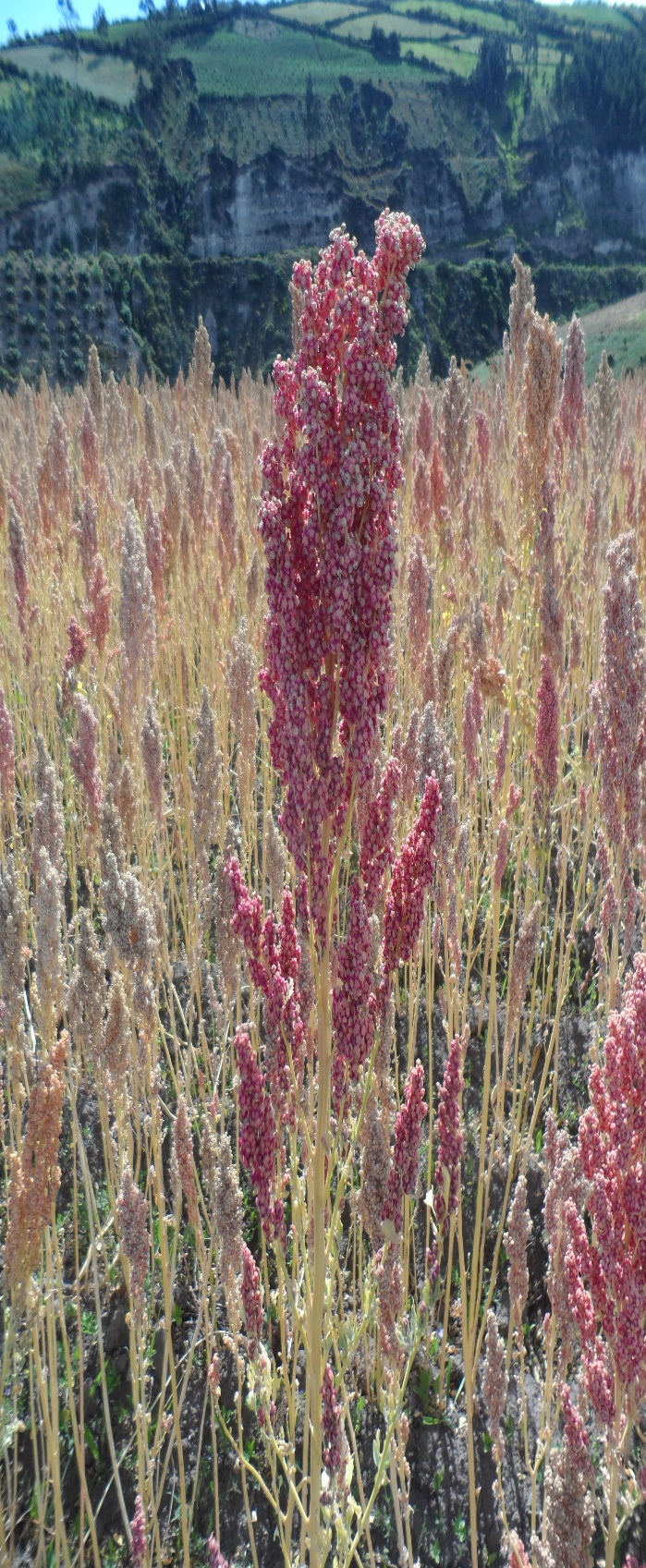 PERFIL DEL CONSUMIDOR
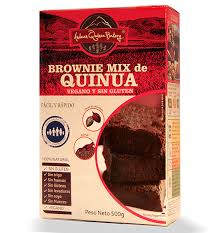 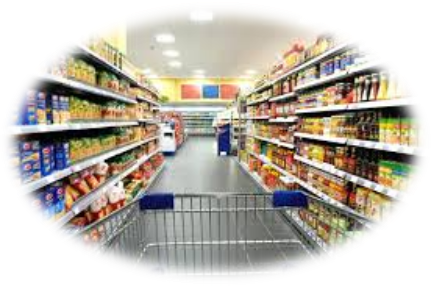 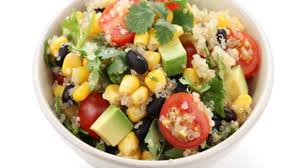 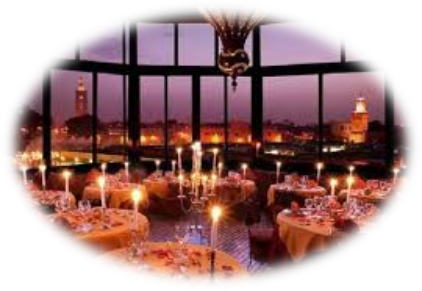 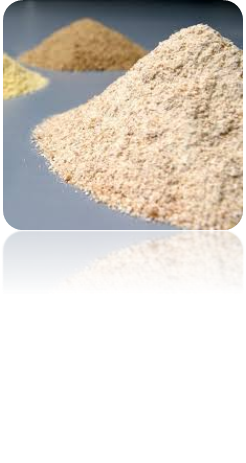 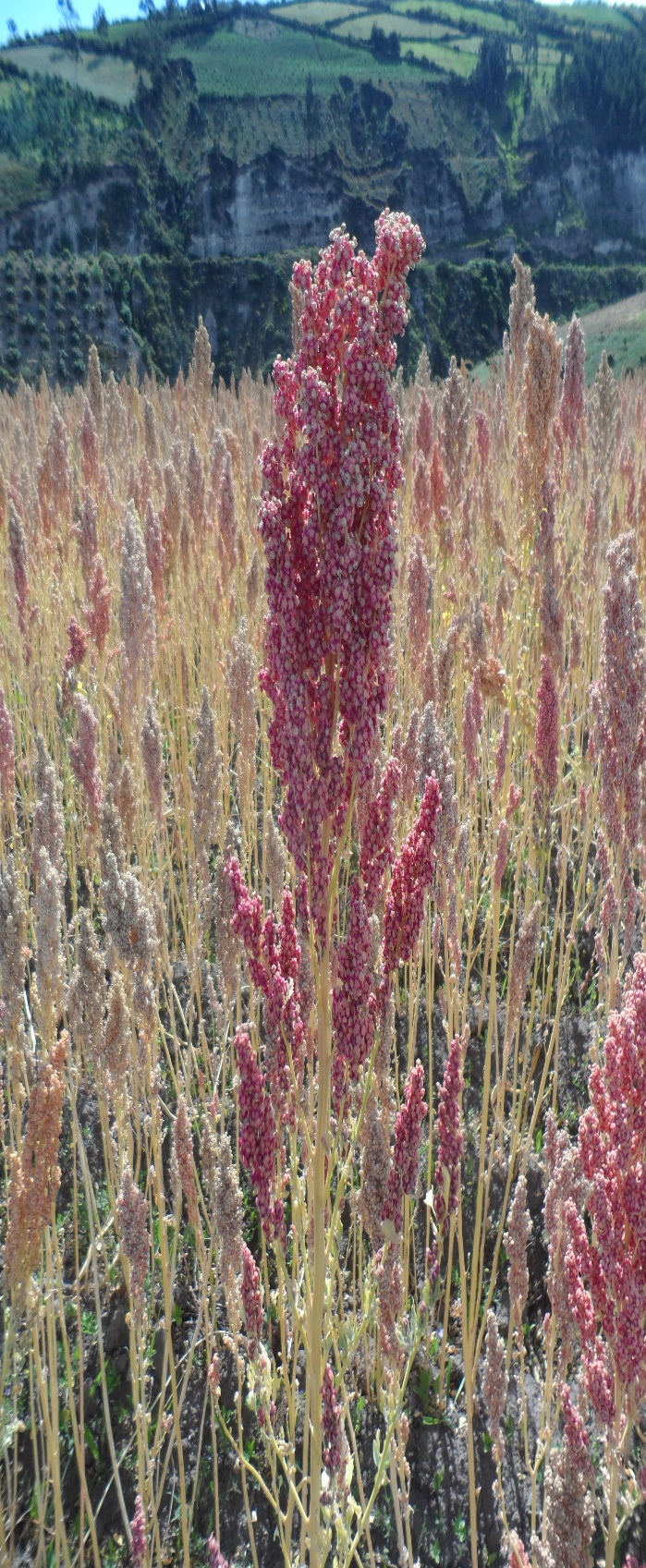 PERFIL DEL CONSUMIDOR
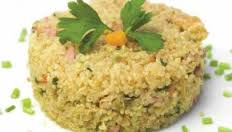 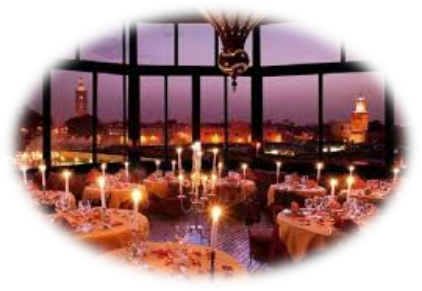 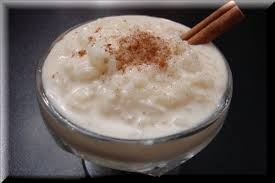 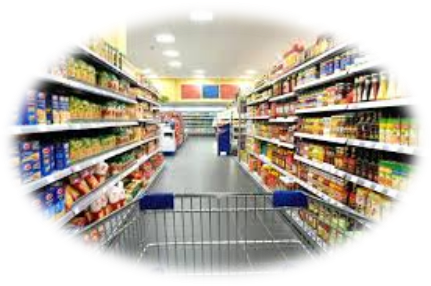 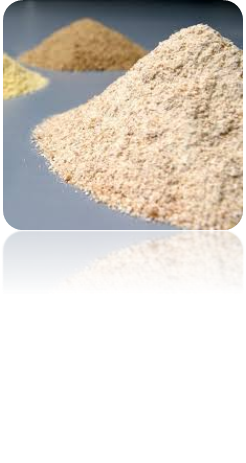 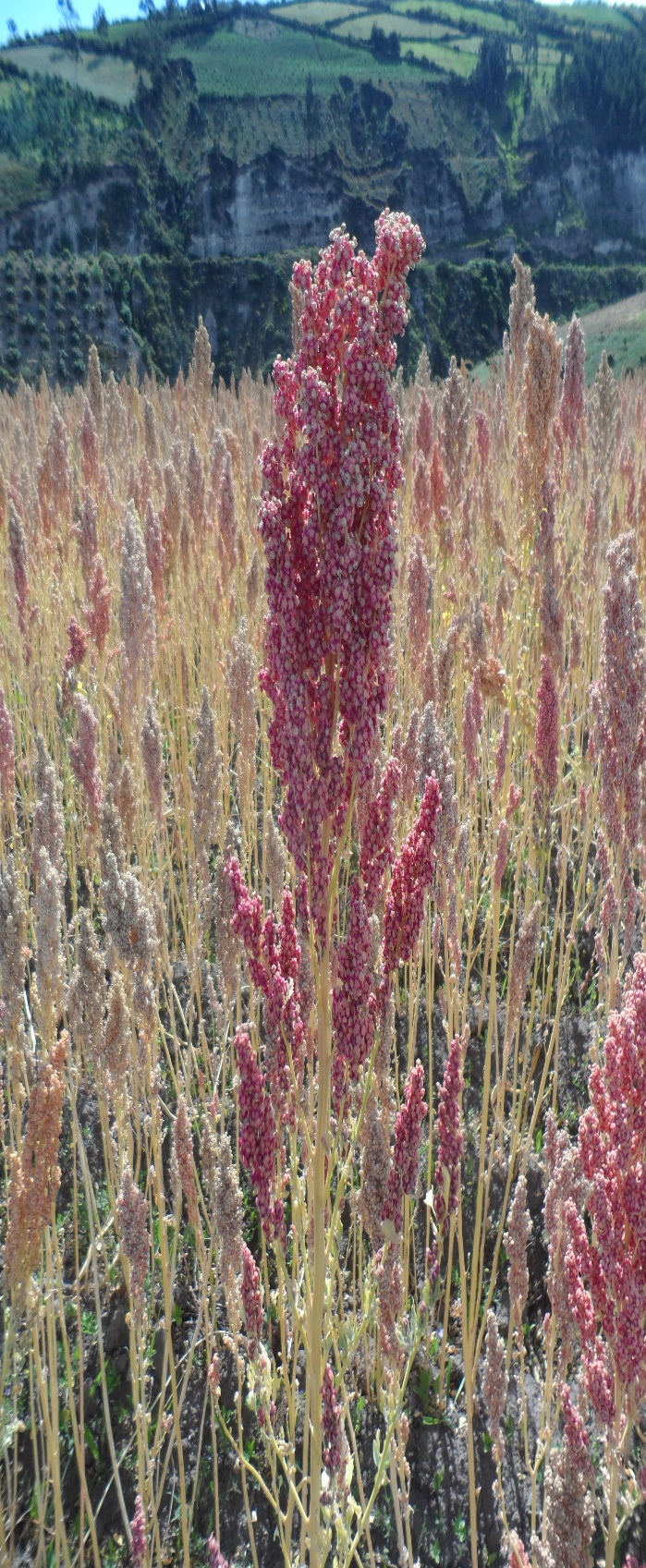 CAN - EXPORTACIONES
CAN – IMPORTACIONES
APEC, ALADI, G8, UE
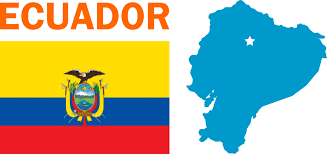 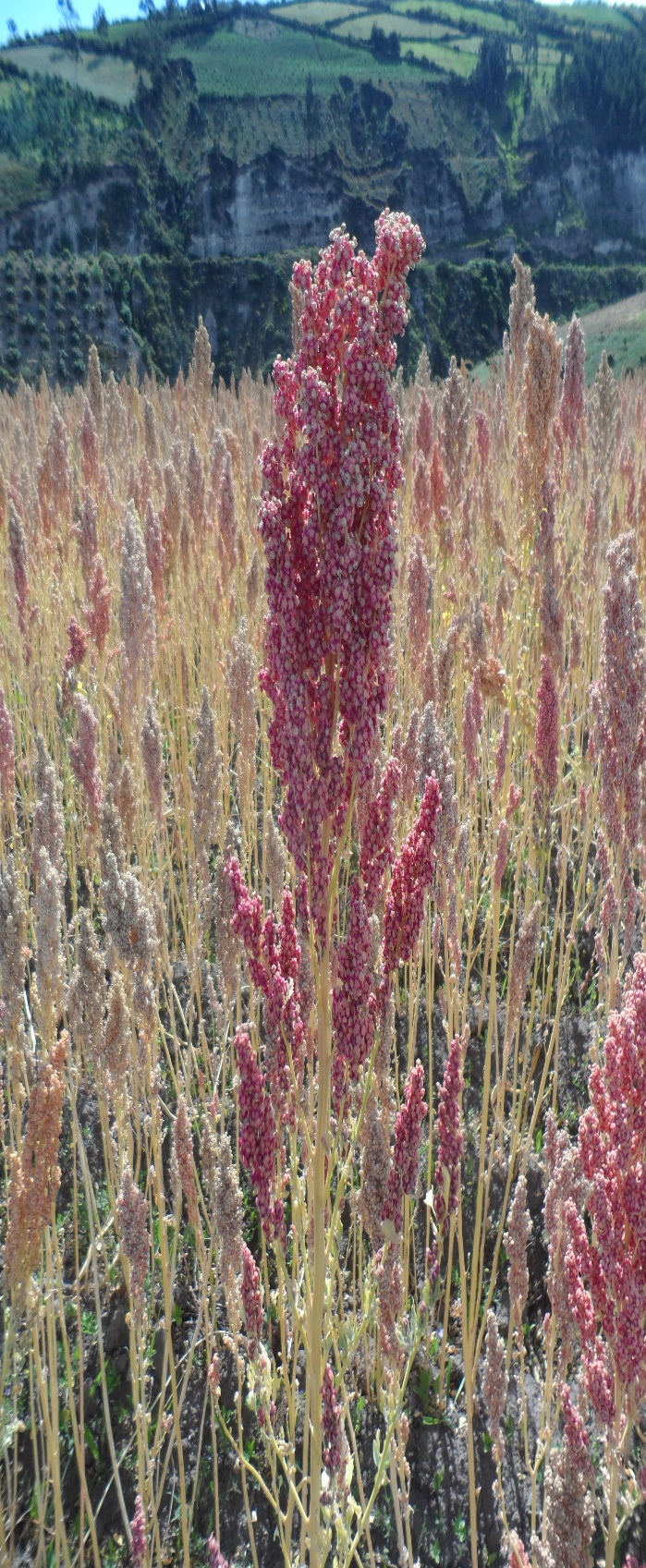 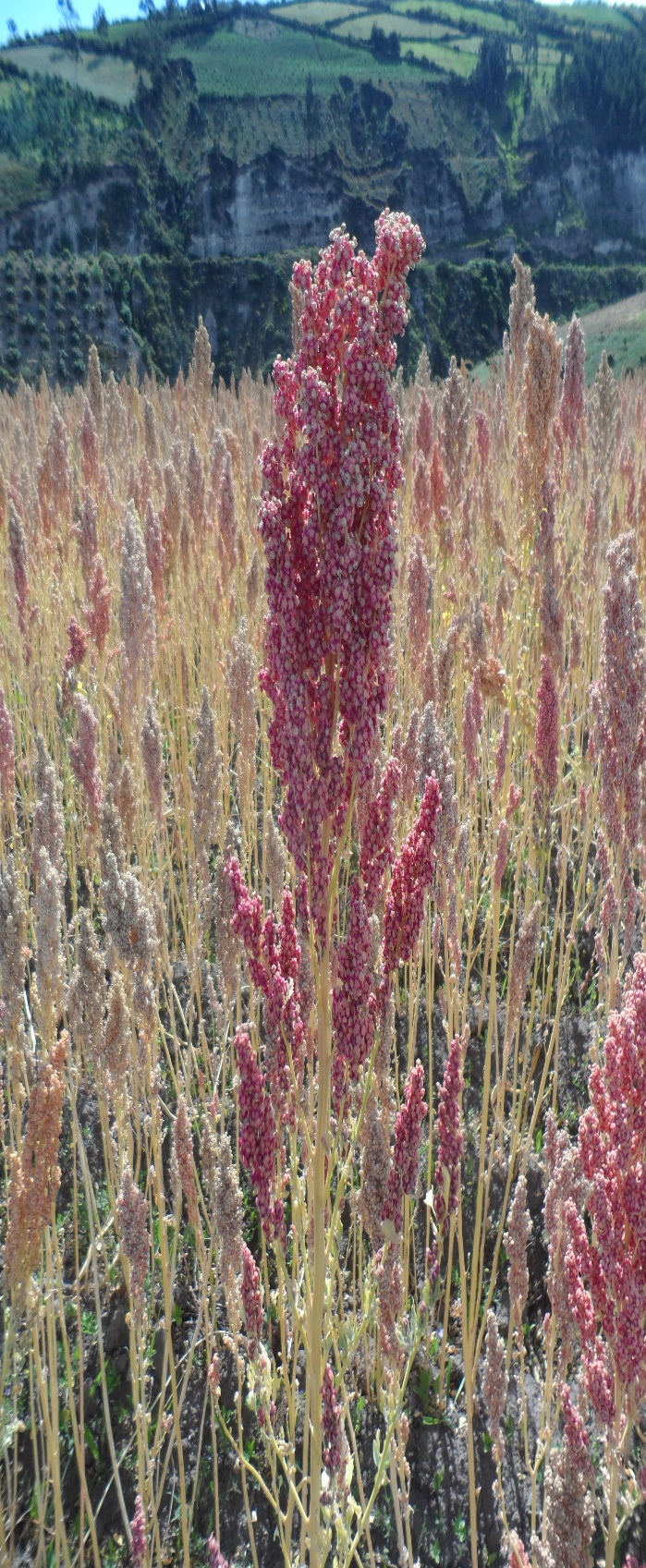 SECTOR QUINUA ECUADOR
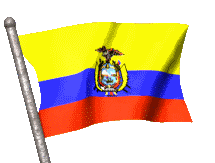 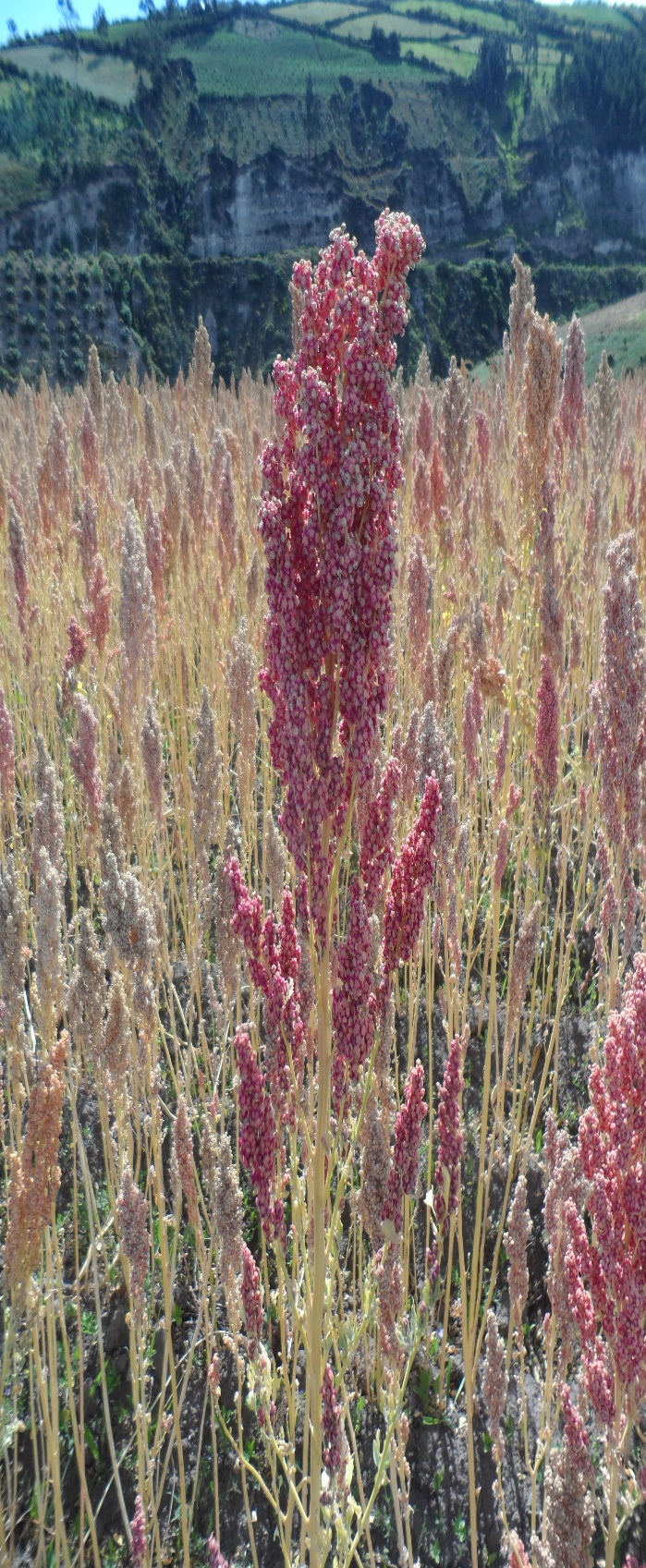 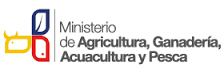 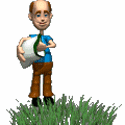 “PROGRAMA NACIONAL DE FORTALECIMIENTO DE LA QUINUA”
KIT ORGÁNICO $290,34
KIT CONVENCIONAL $452,68
FUNGICIDAS, FOLIAGE, INSECTICIDA
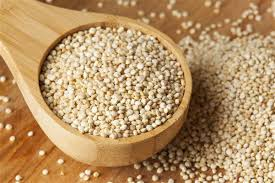 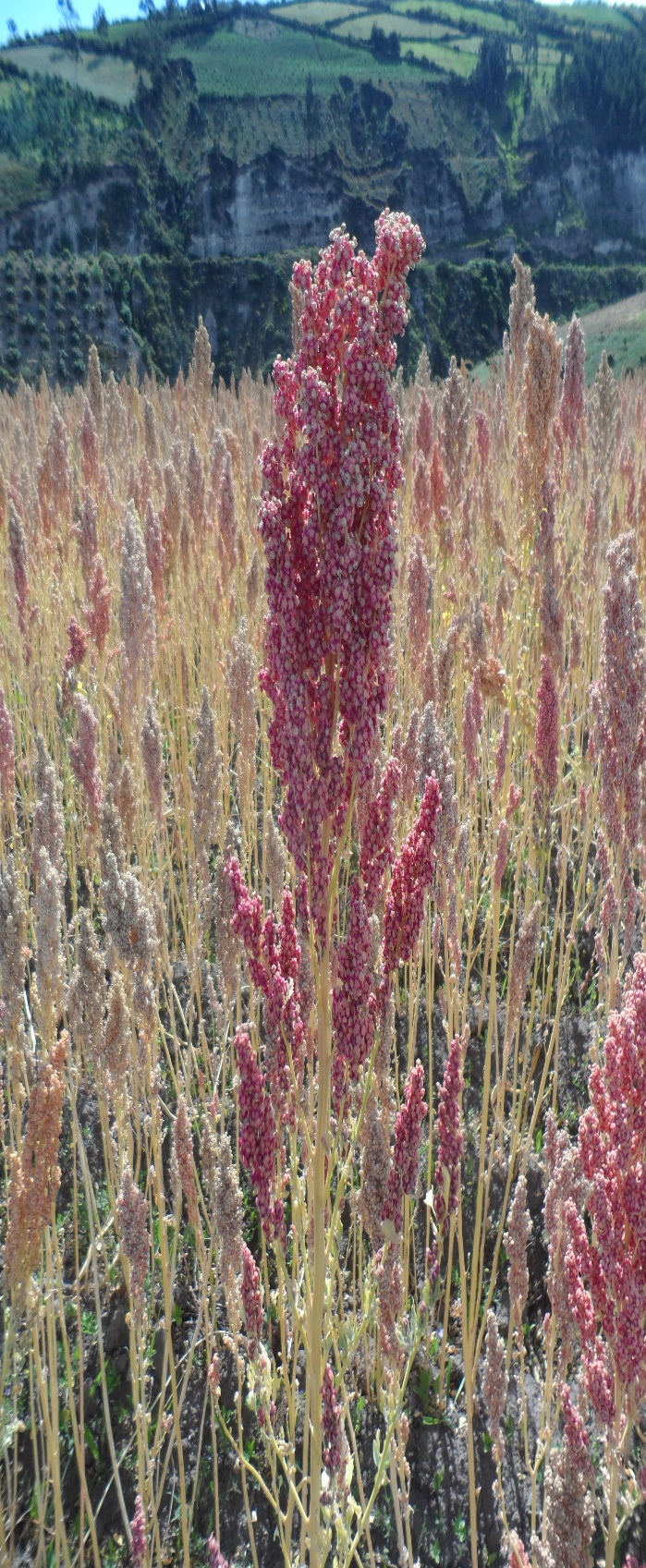 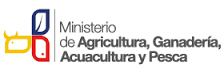 PROGRAMA NACIONAL DE FORTALECIMIENTO DE LA QUINUA		CRÉDITO PÚBLICO
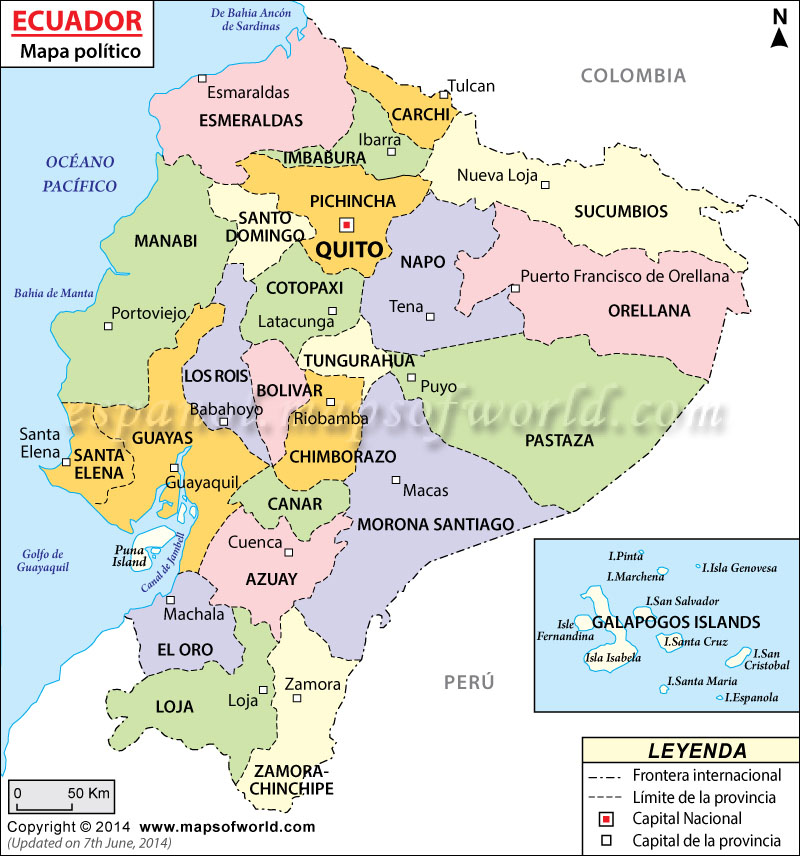 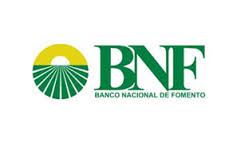 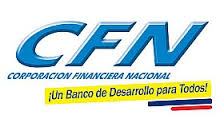 *
$81,596
$693,630
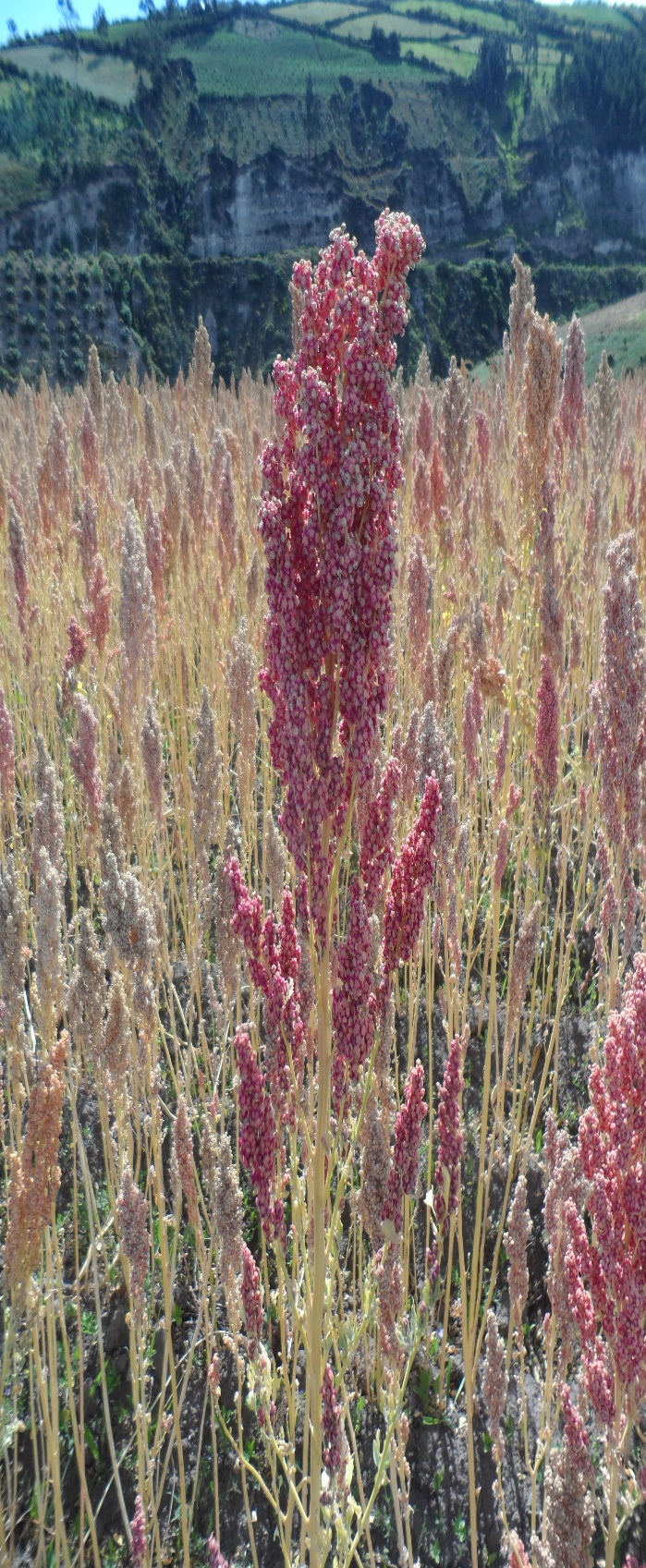 PRODUCCIÓN QUINUA
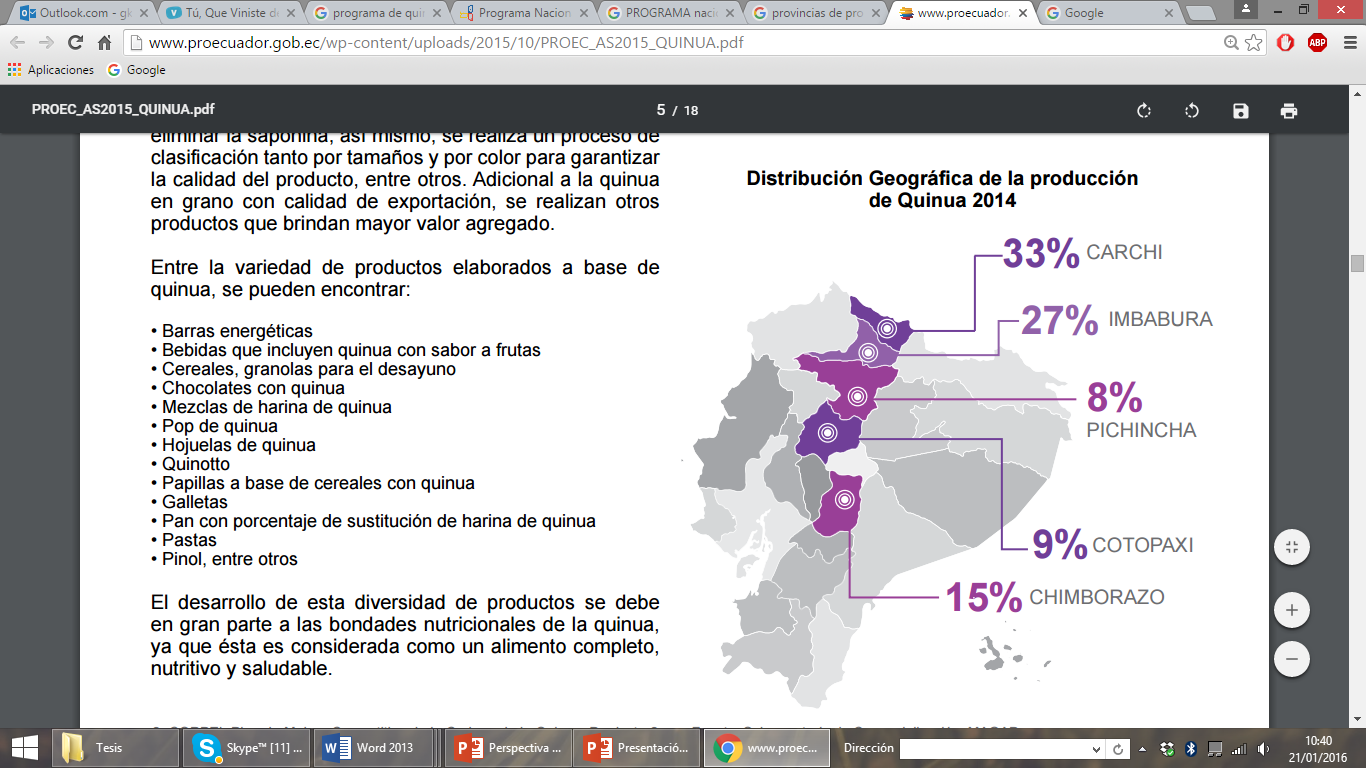 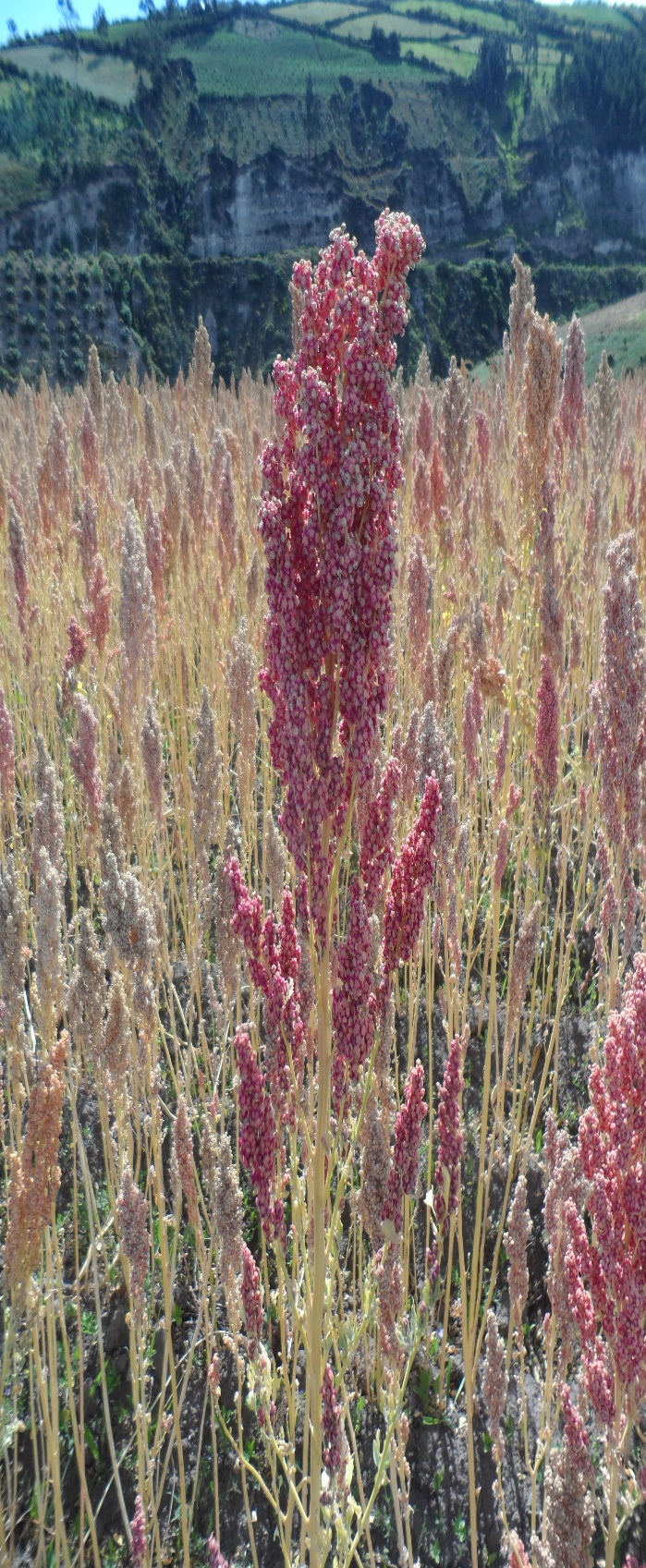 PRECIOS QUINUA
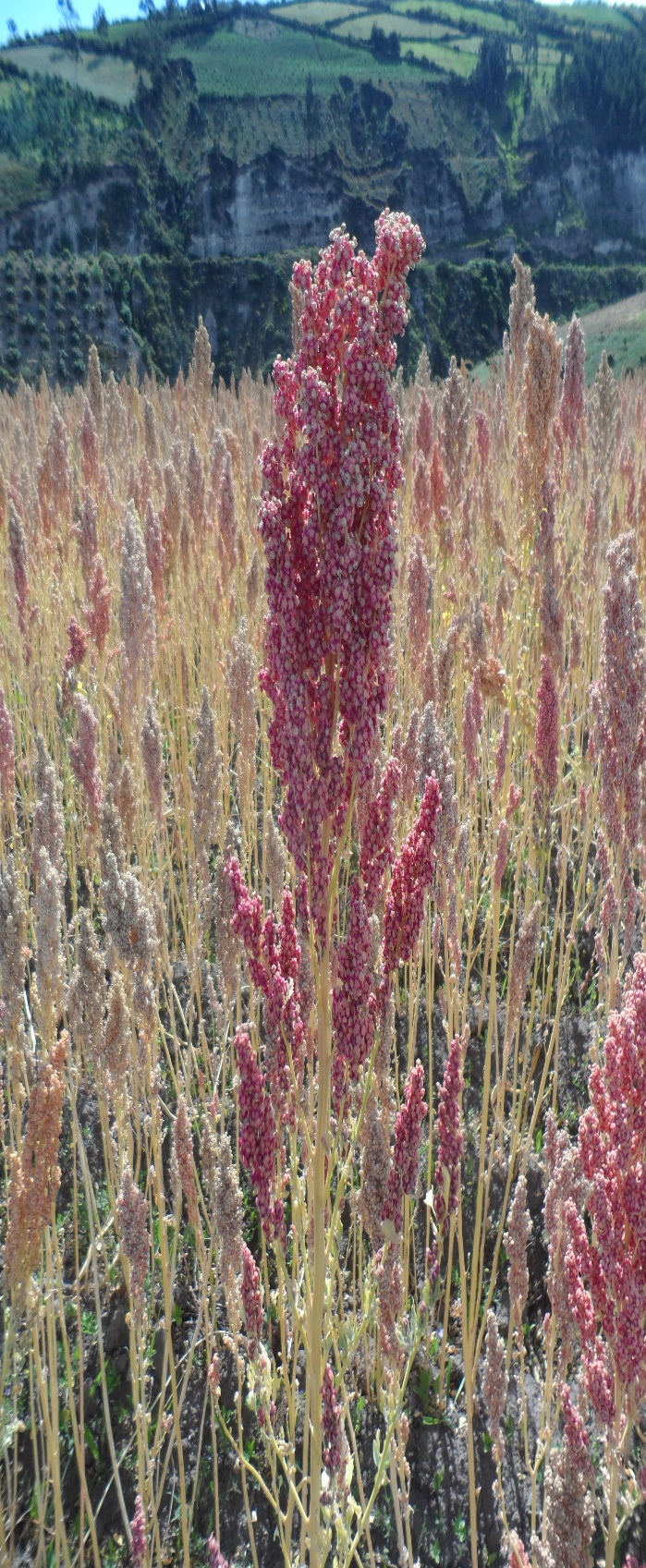 OFERTA DEL ECUADOR
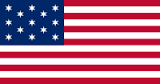 USA
ISRAEL
FRANCIA
ALEMANIA
ESPAÑA
CANADÁ
COLOMBIA
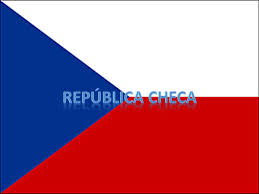 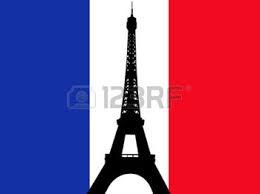 USA
ALEMANIA 
CANADÁ
FRANCIA
ESPAÑA
ISRAEL
REINO UNIDO
HOLANDA
COLOMBIA
ITALIA 
REPÚBLICA CHECA
COREA (SUR)
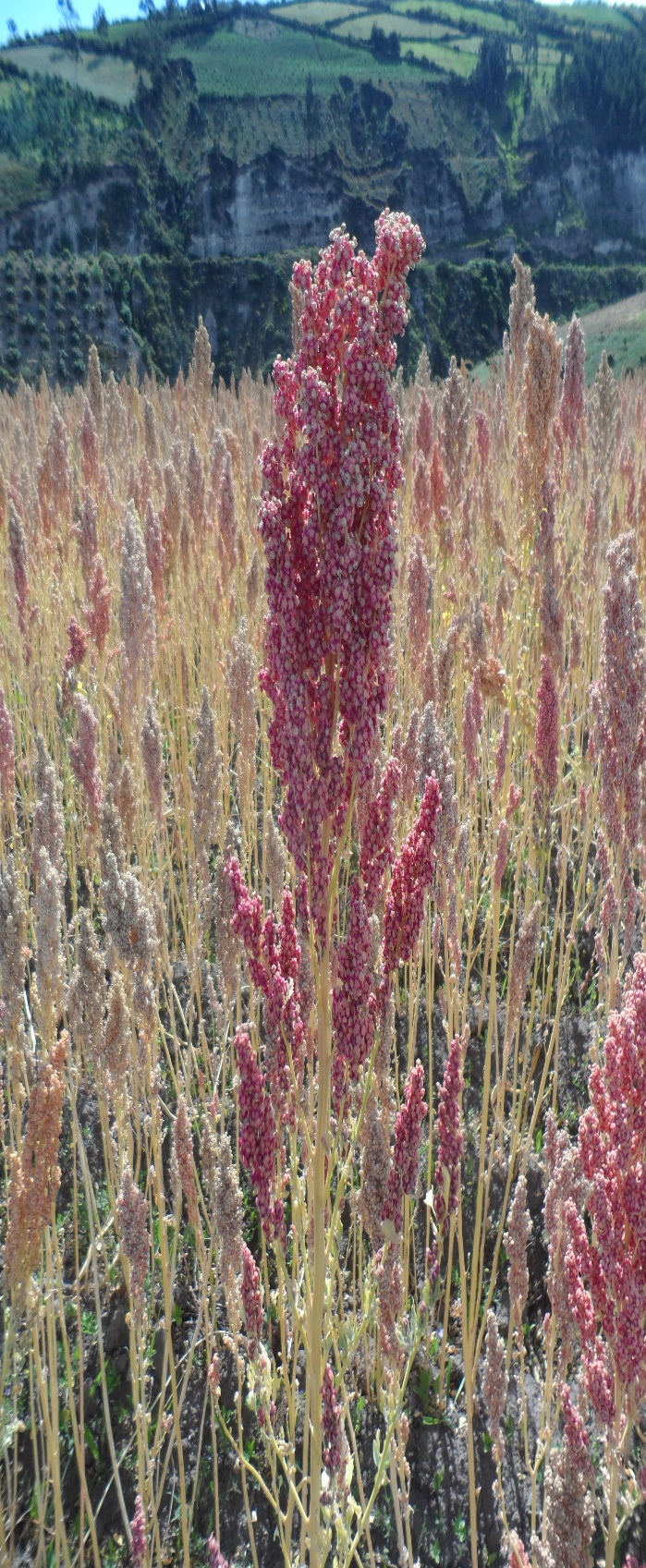 PROYECCIÓN- OFERTA DEL ECUADOR
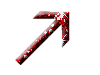 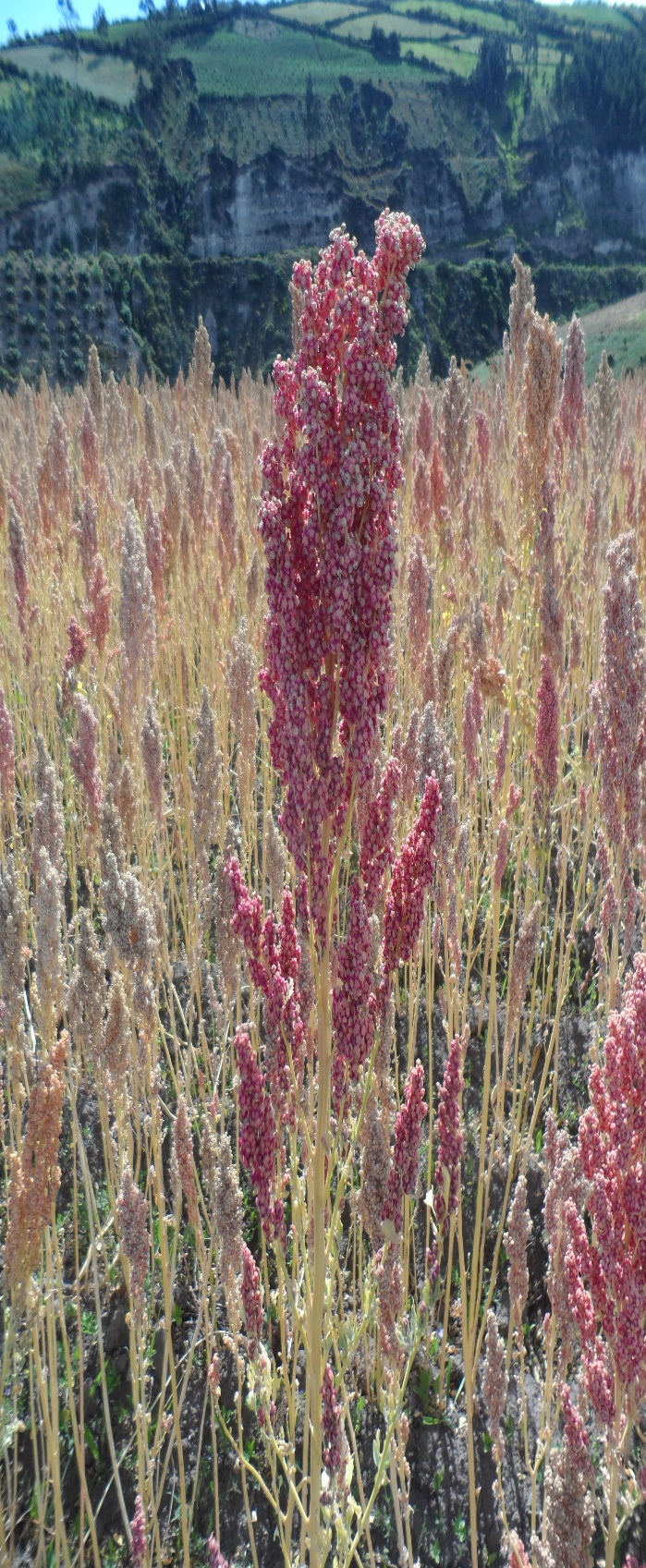 DEMANDA DEL ECUADOR
PROYECCIÓN
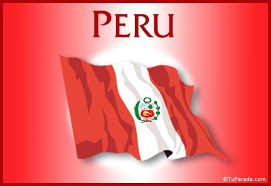 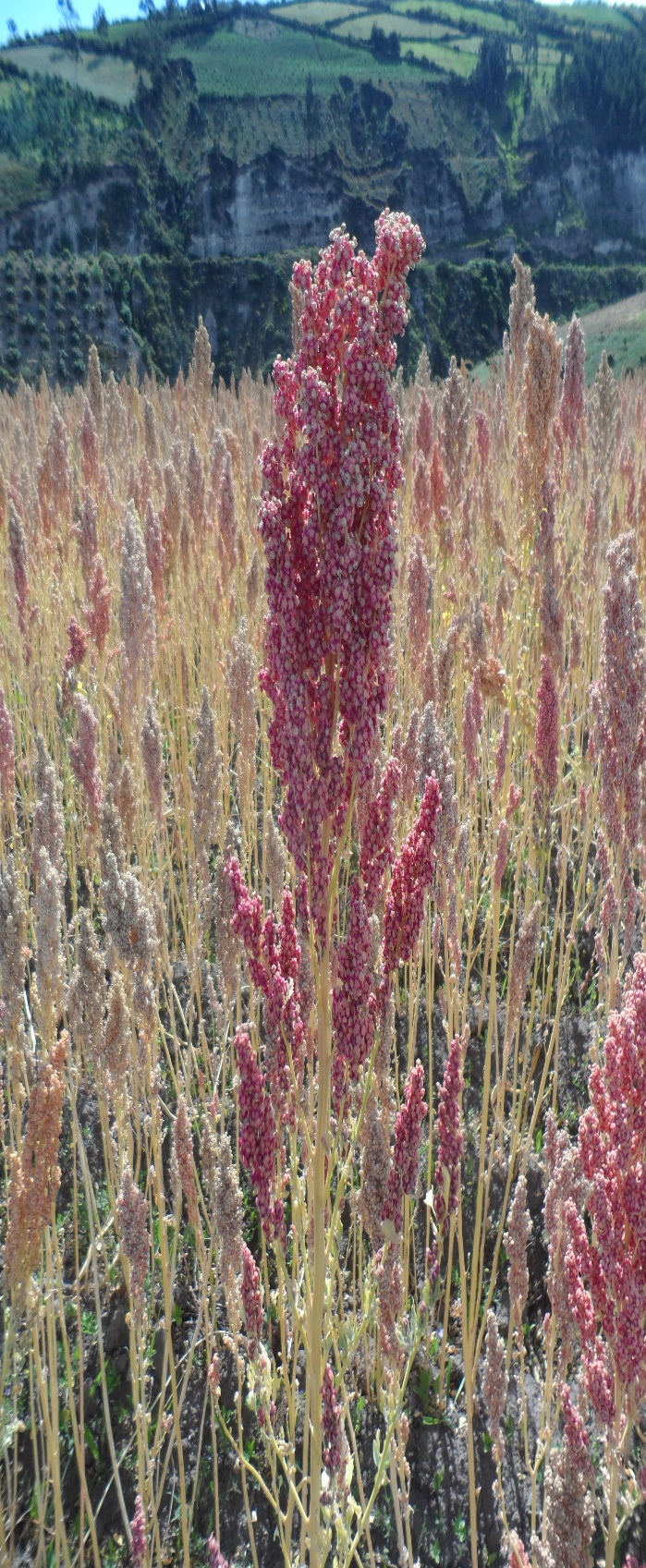 PRE ASOCIACIÓN GRANOS ANDINOS
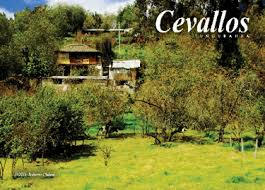 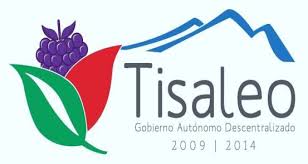 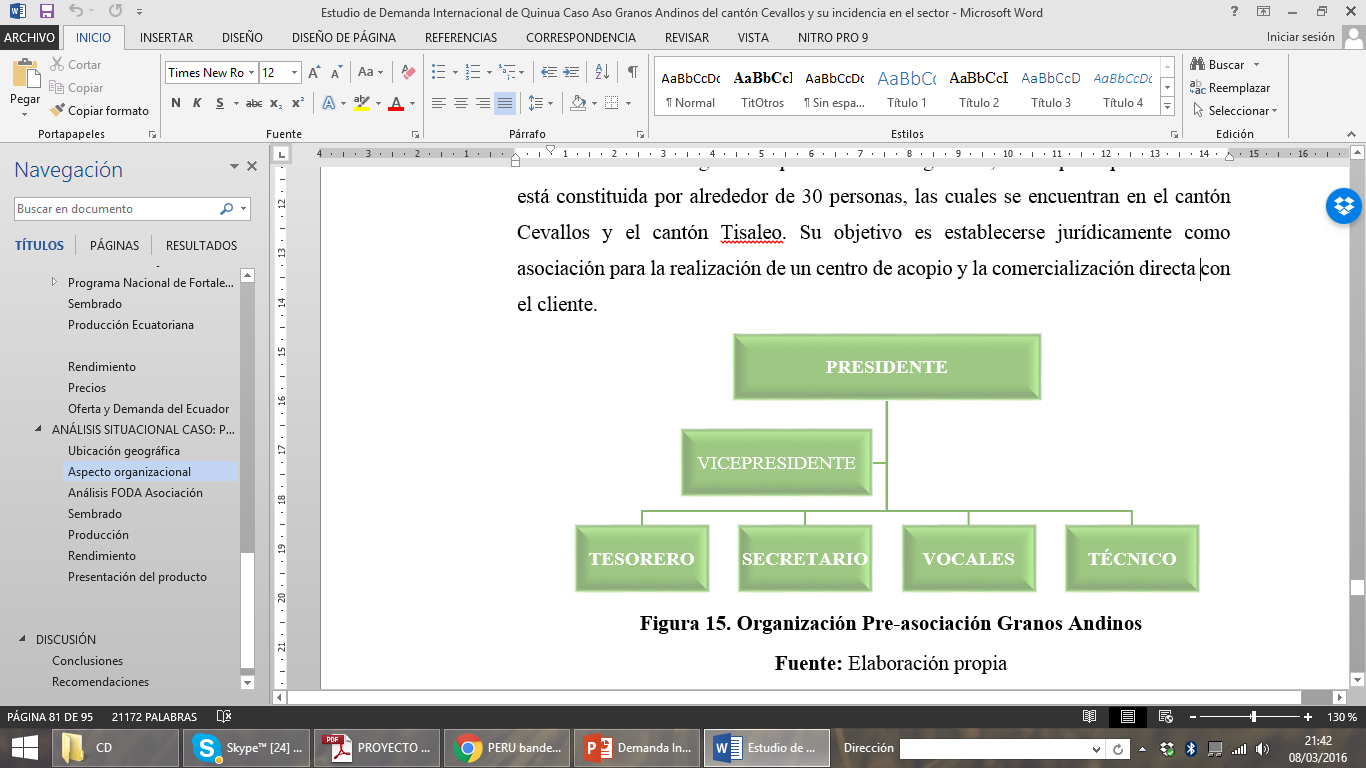 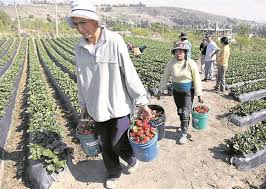 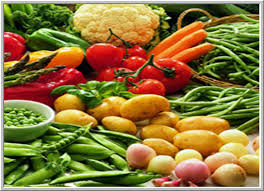 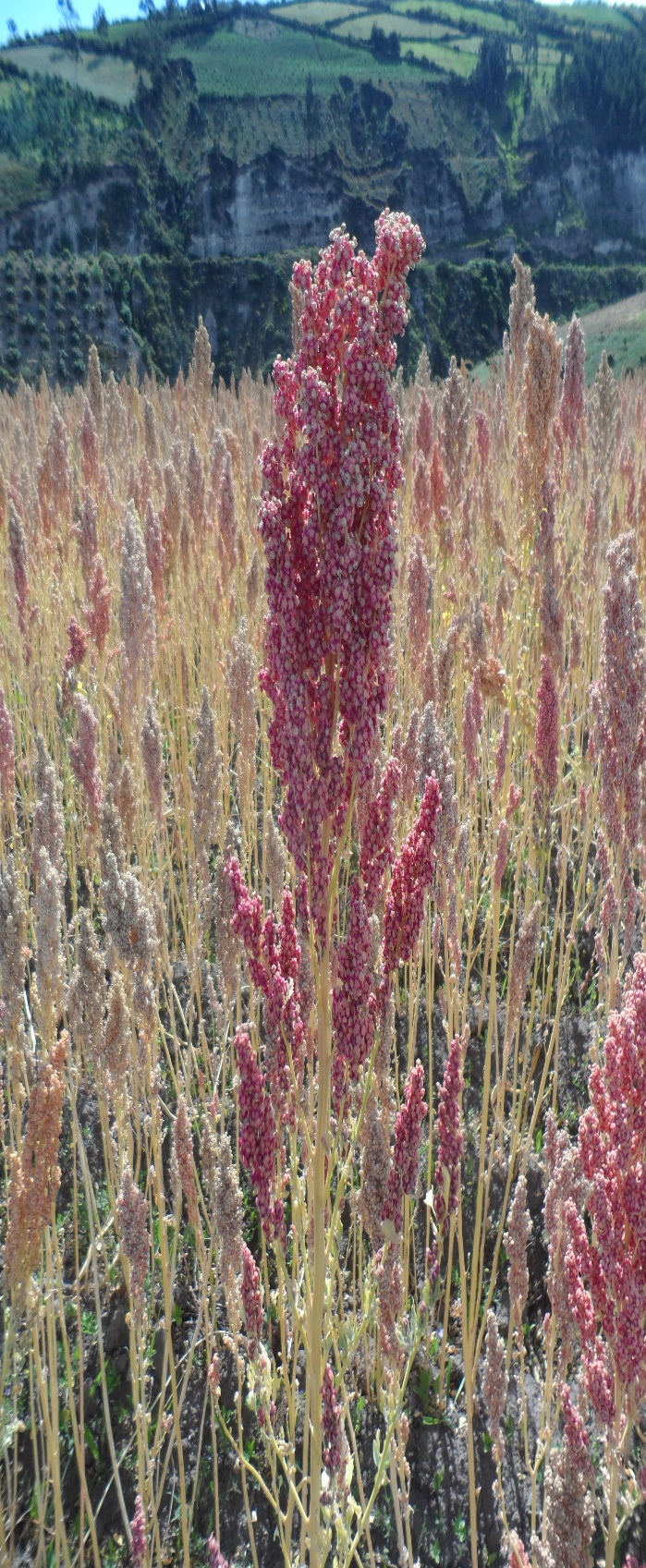 30-35 quintales
$ 1106 x cada hectárea
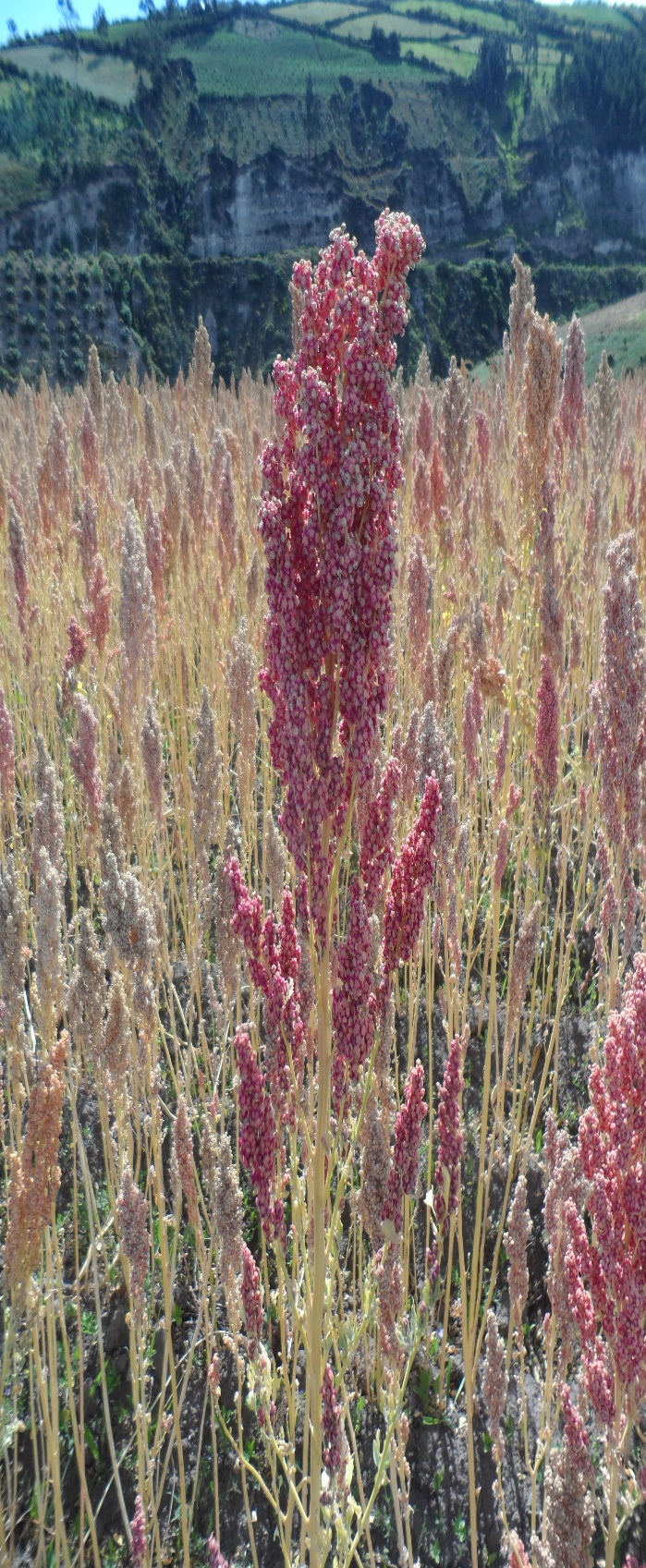 CONCLUSIONES Y RECOMENDACIONES
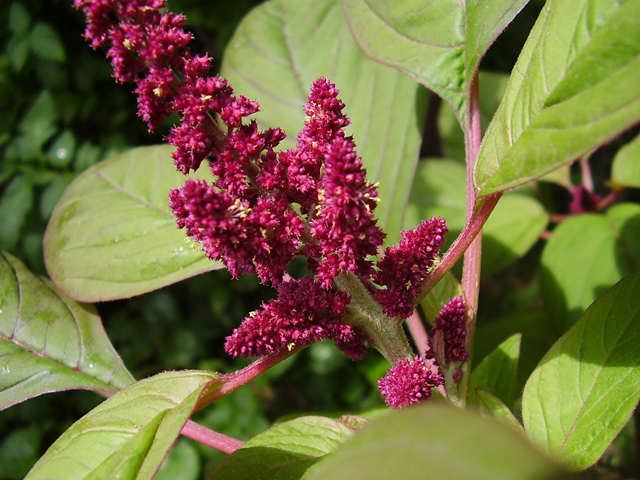 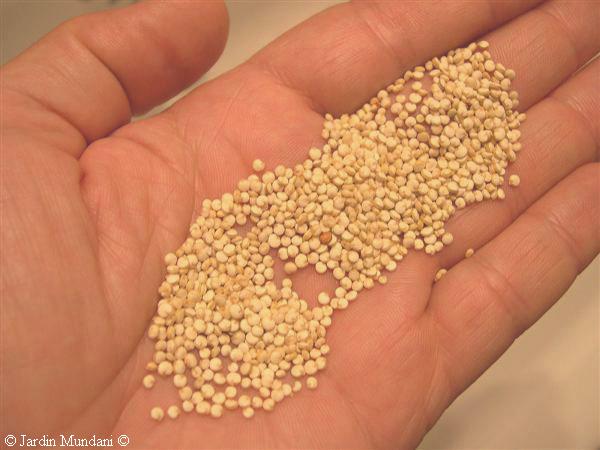 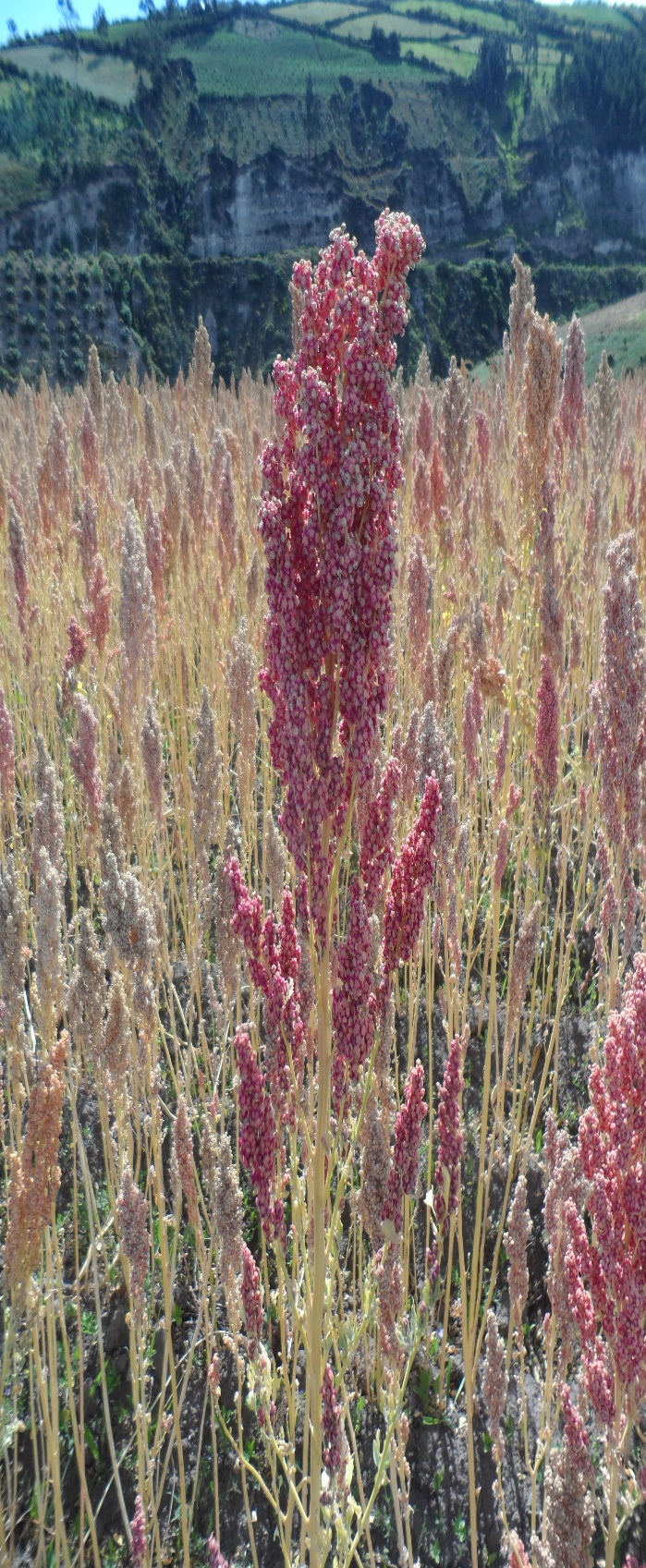 Conclusiones
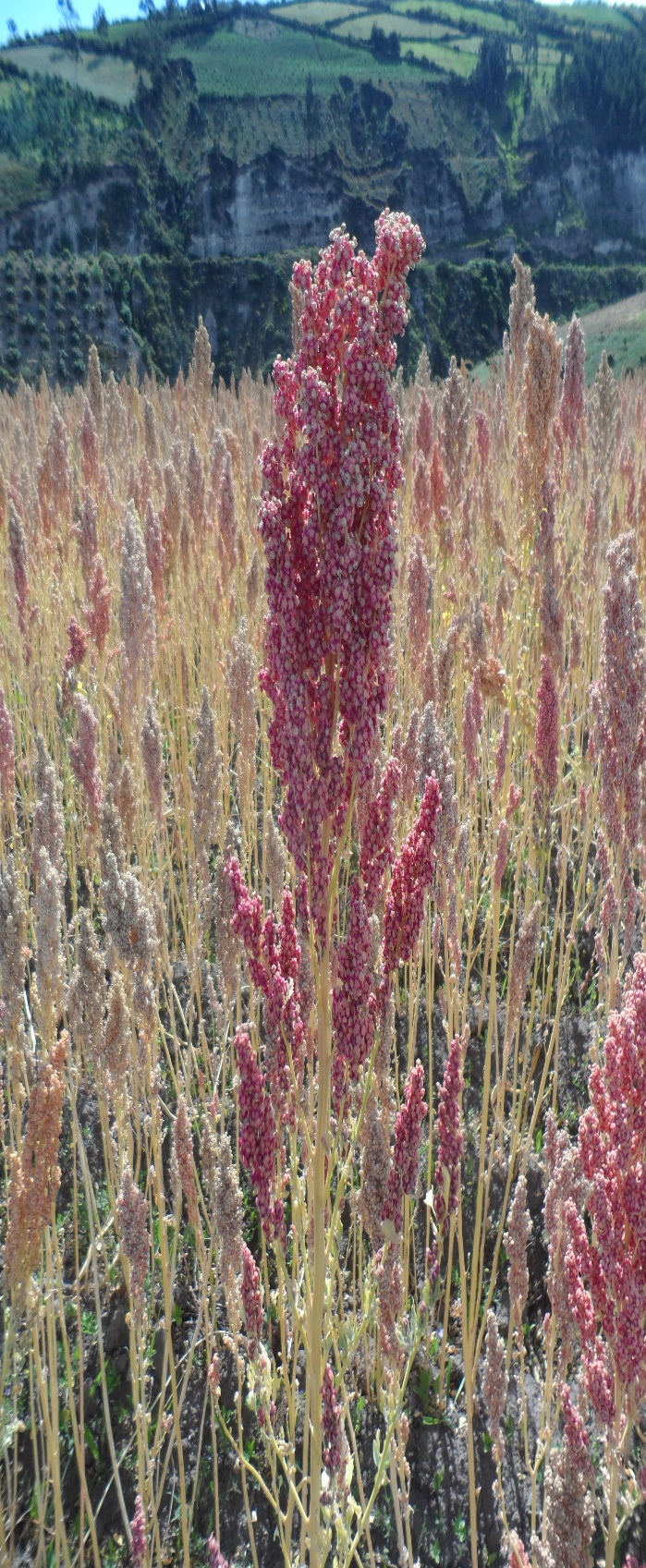 Conclusiones
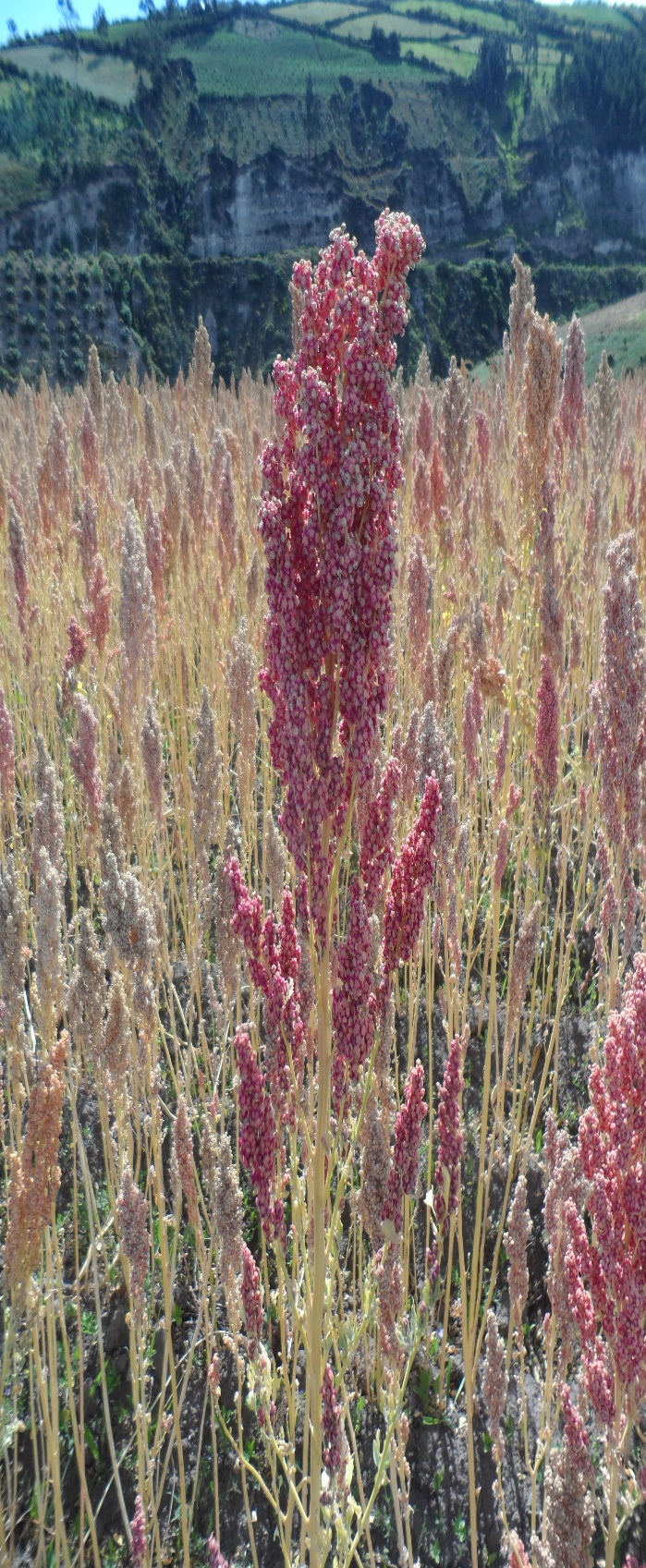 Conclusiones
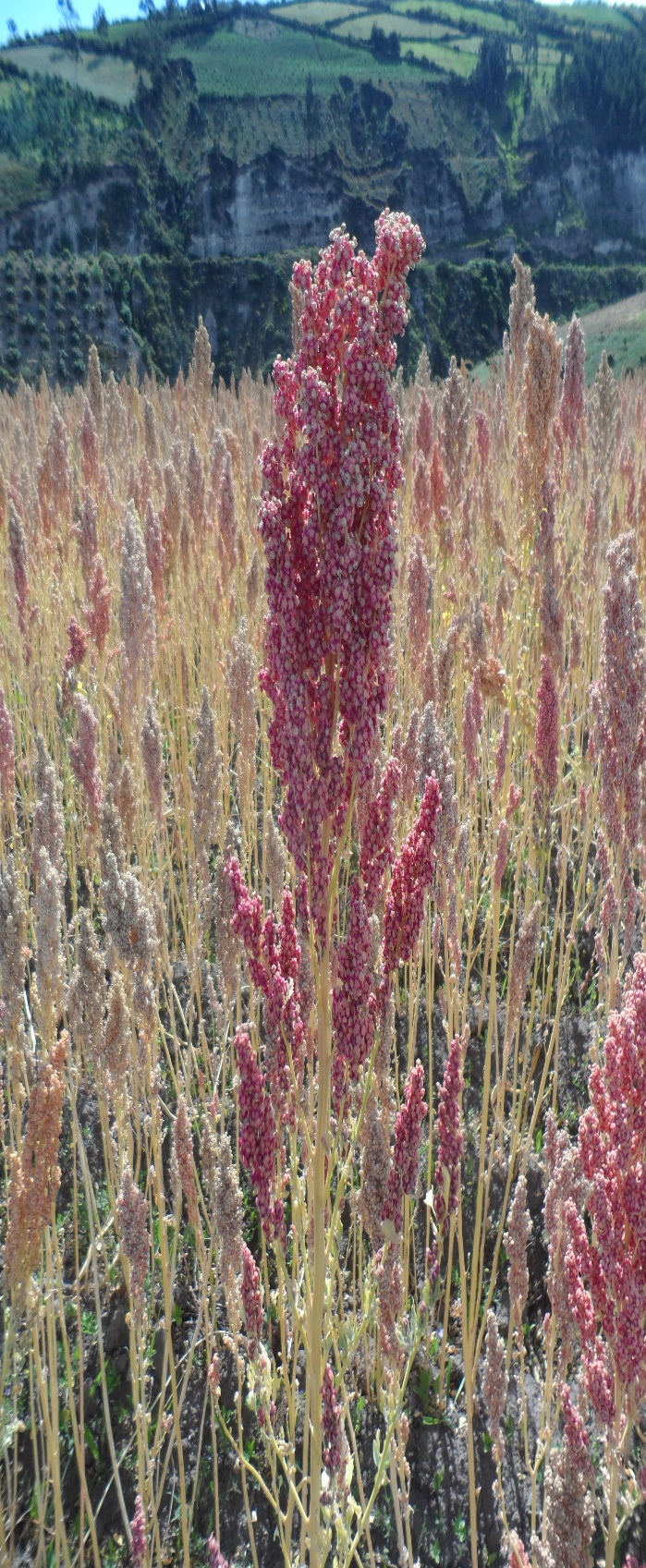 Conclusiones
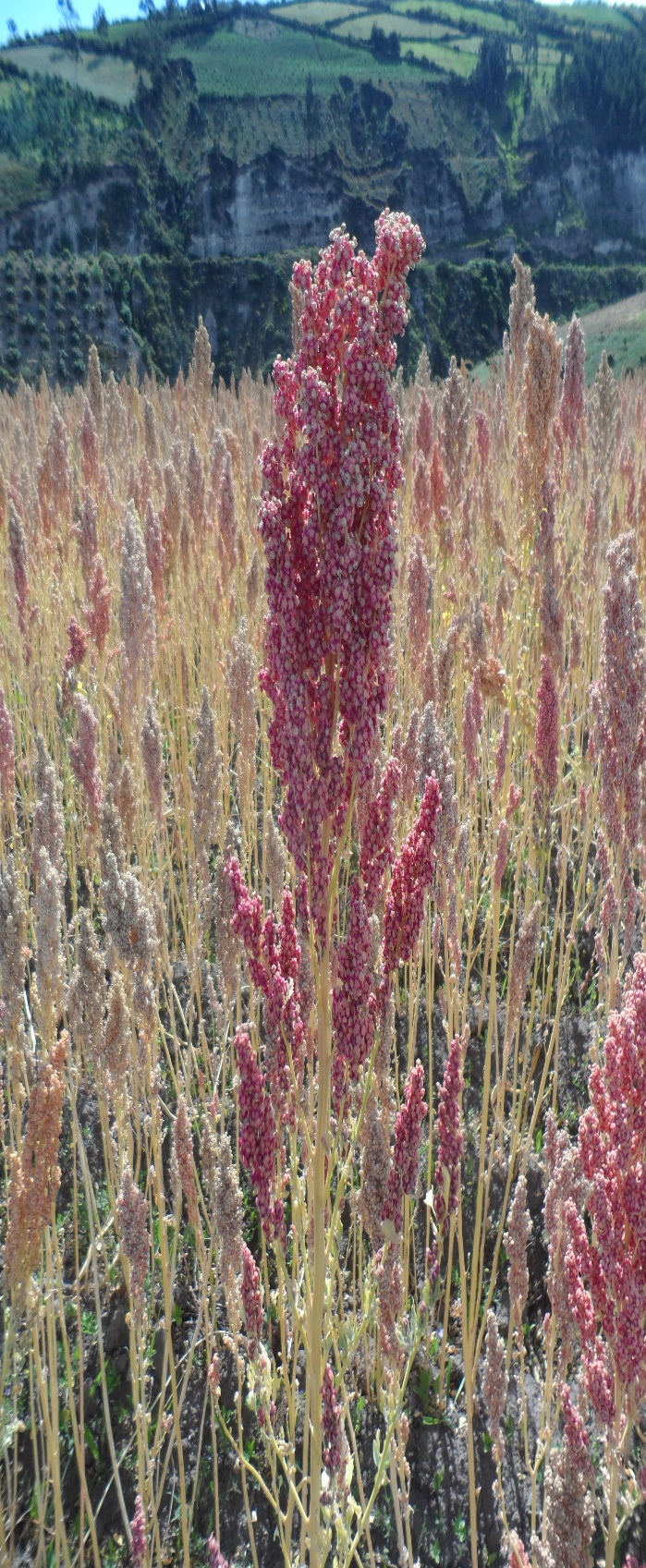 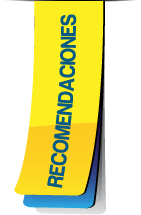 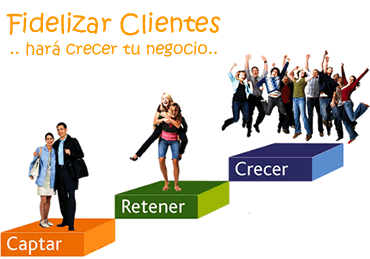 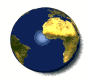 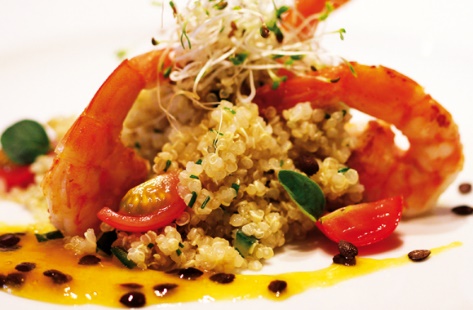 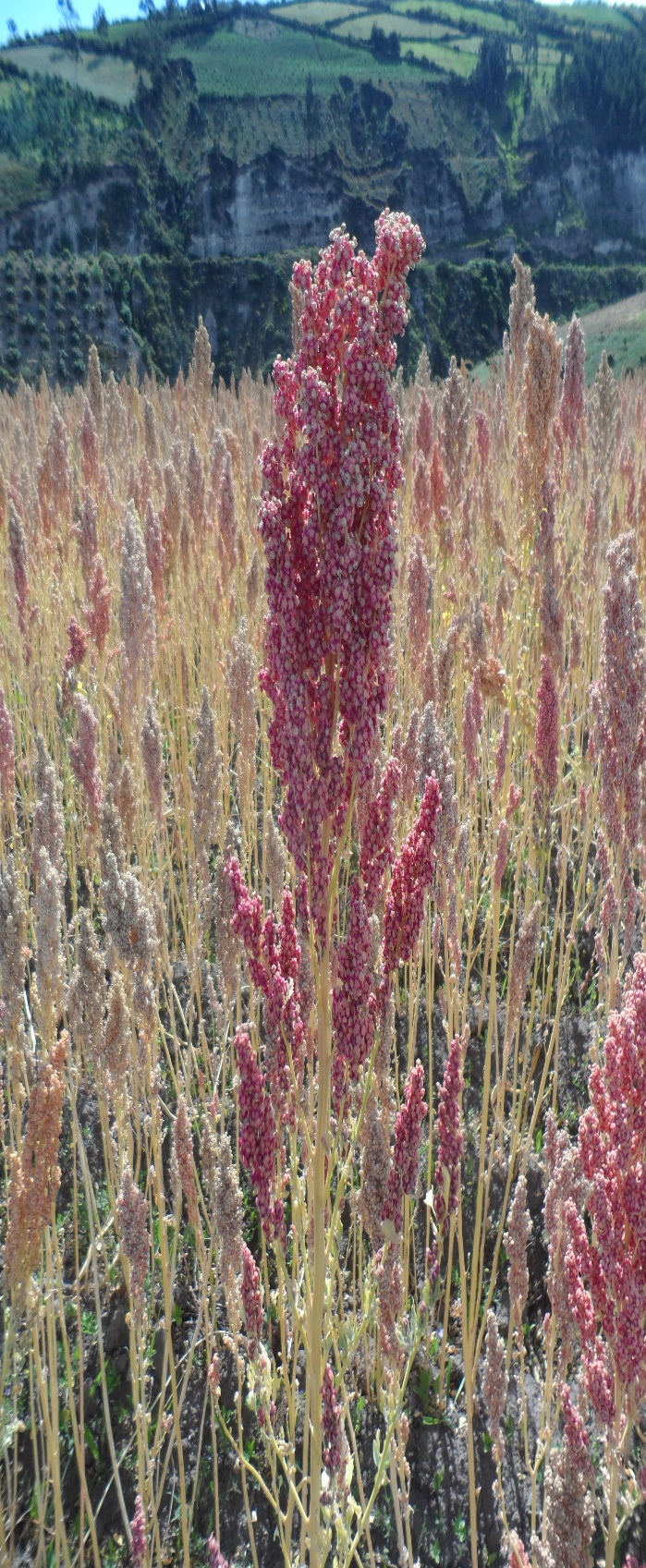 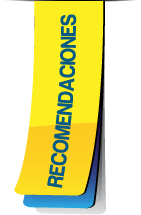 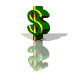 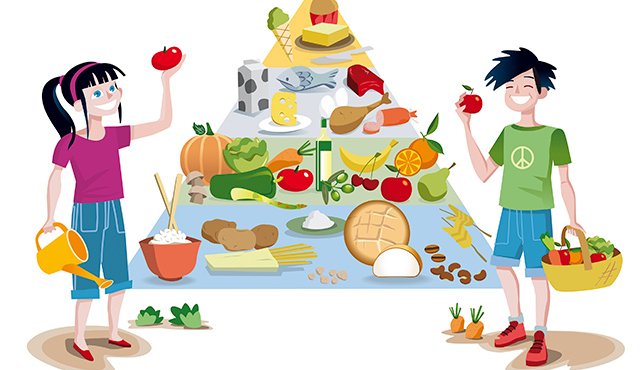 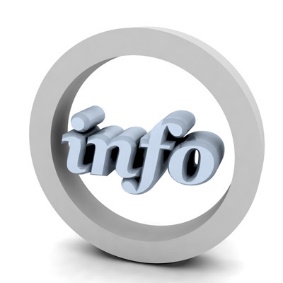 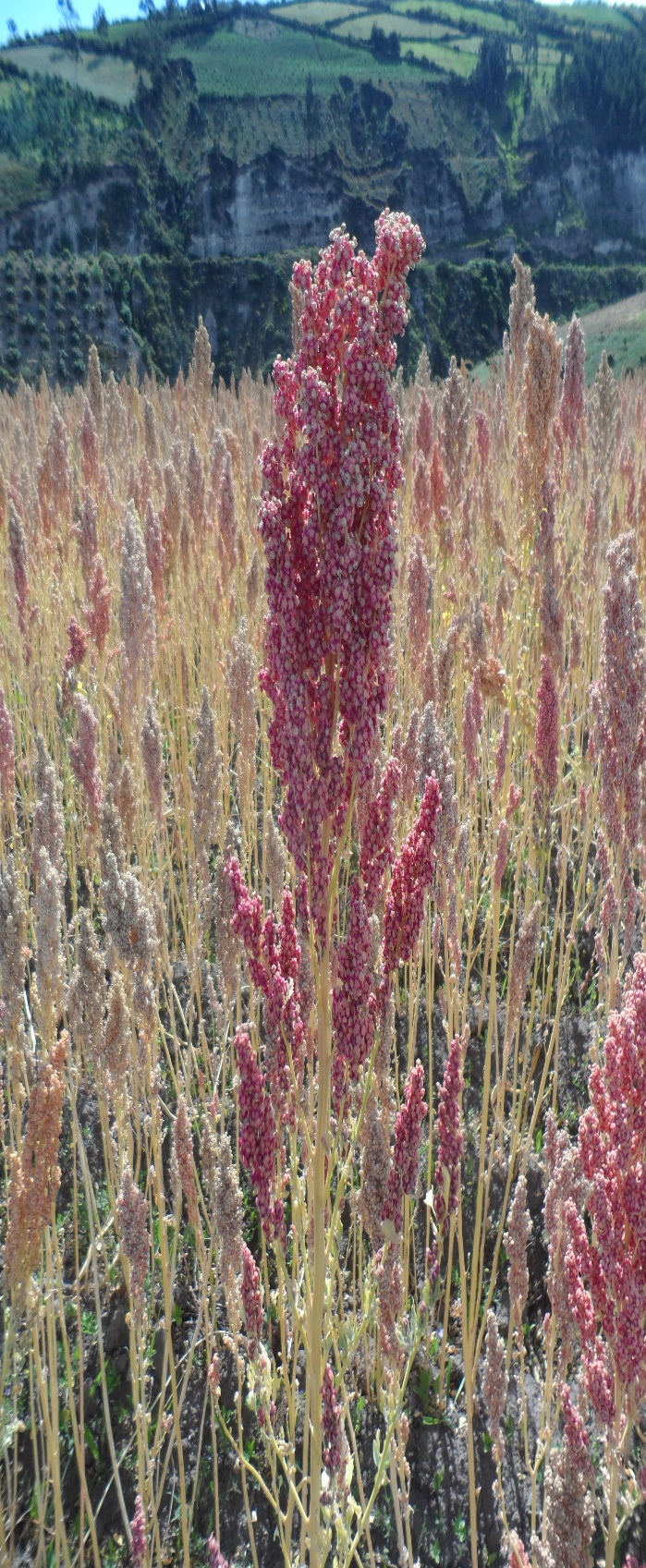 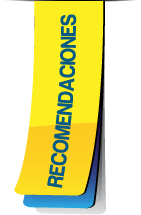 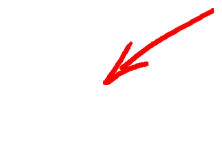 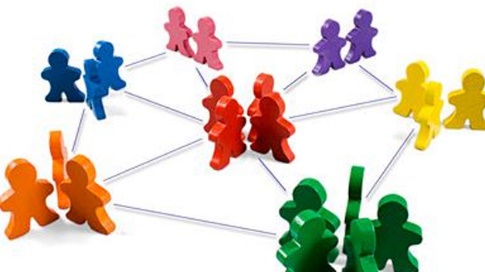 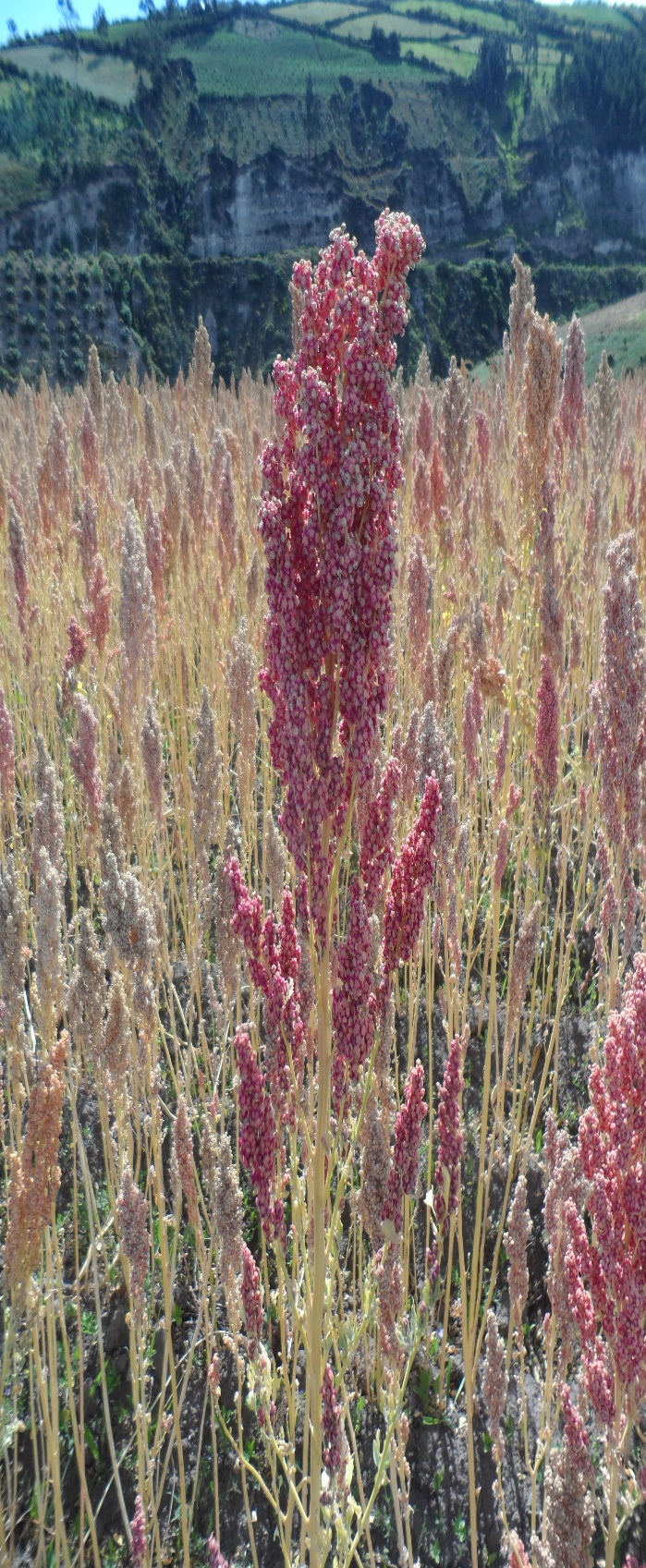 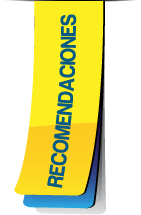 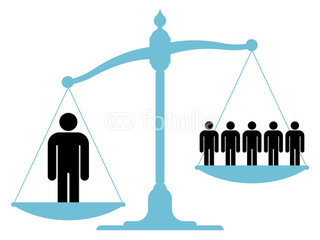 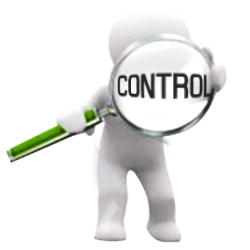 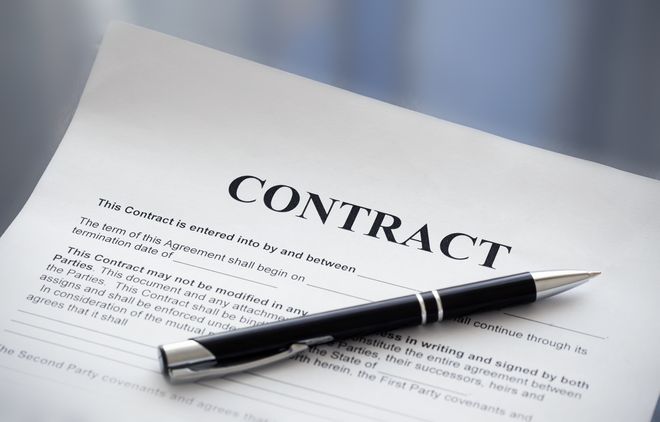 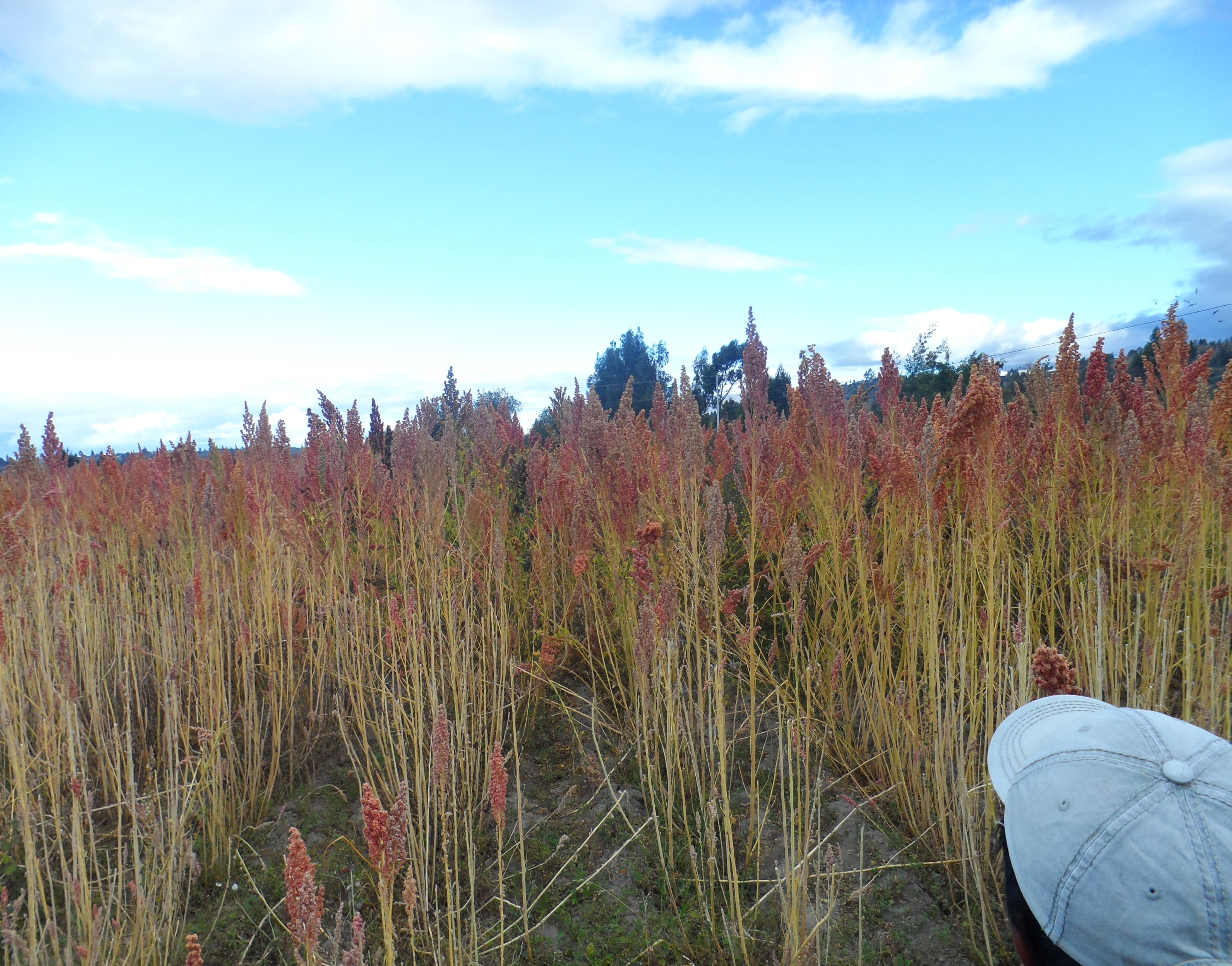 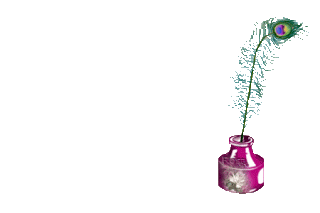 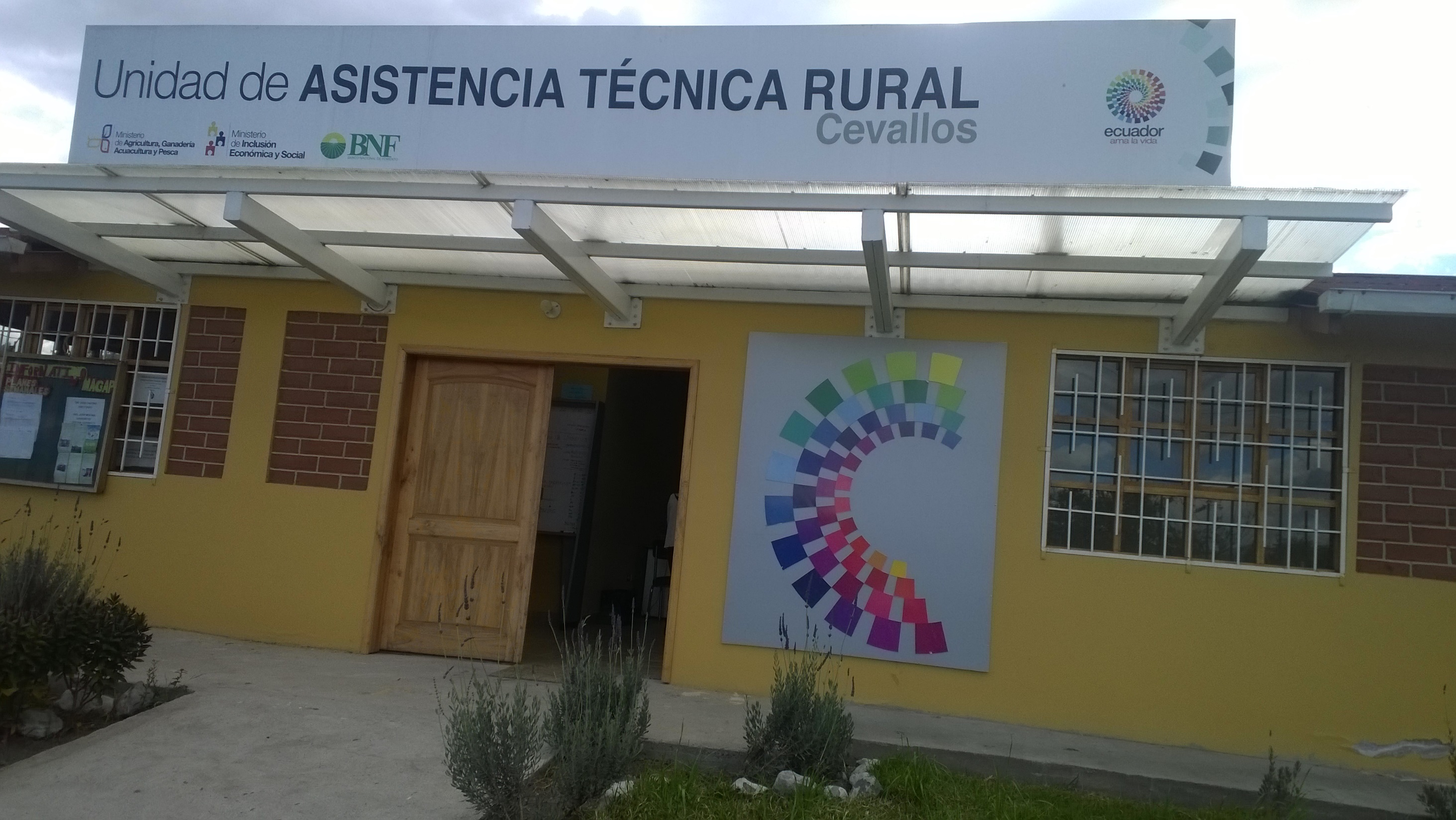 Terrenos sembrados
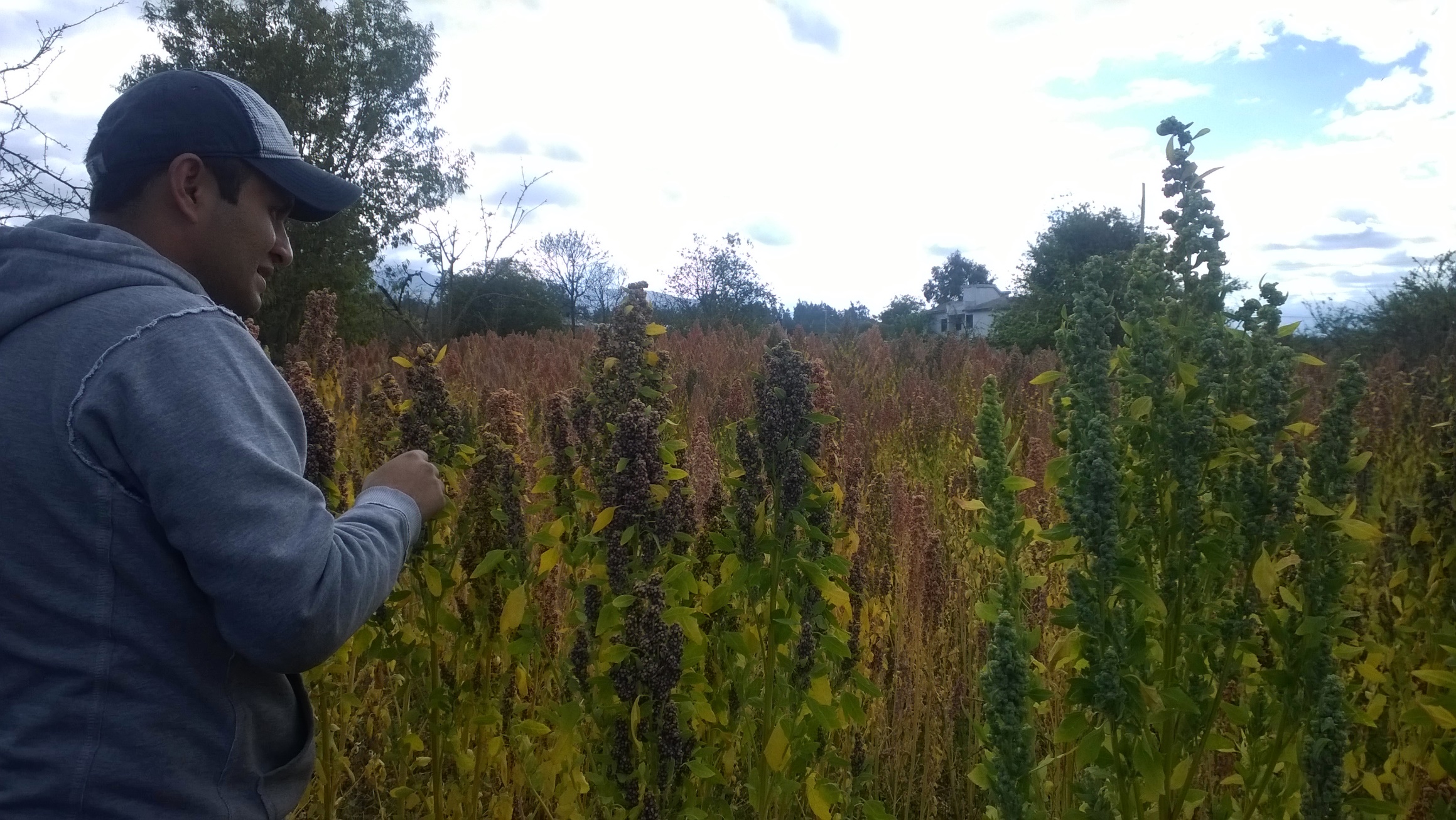 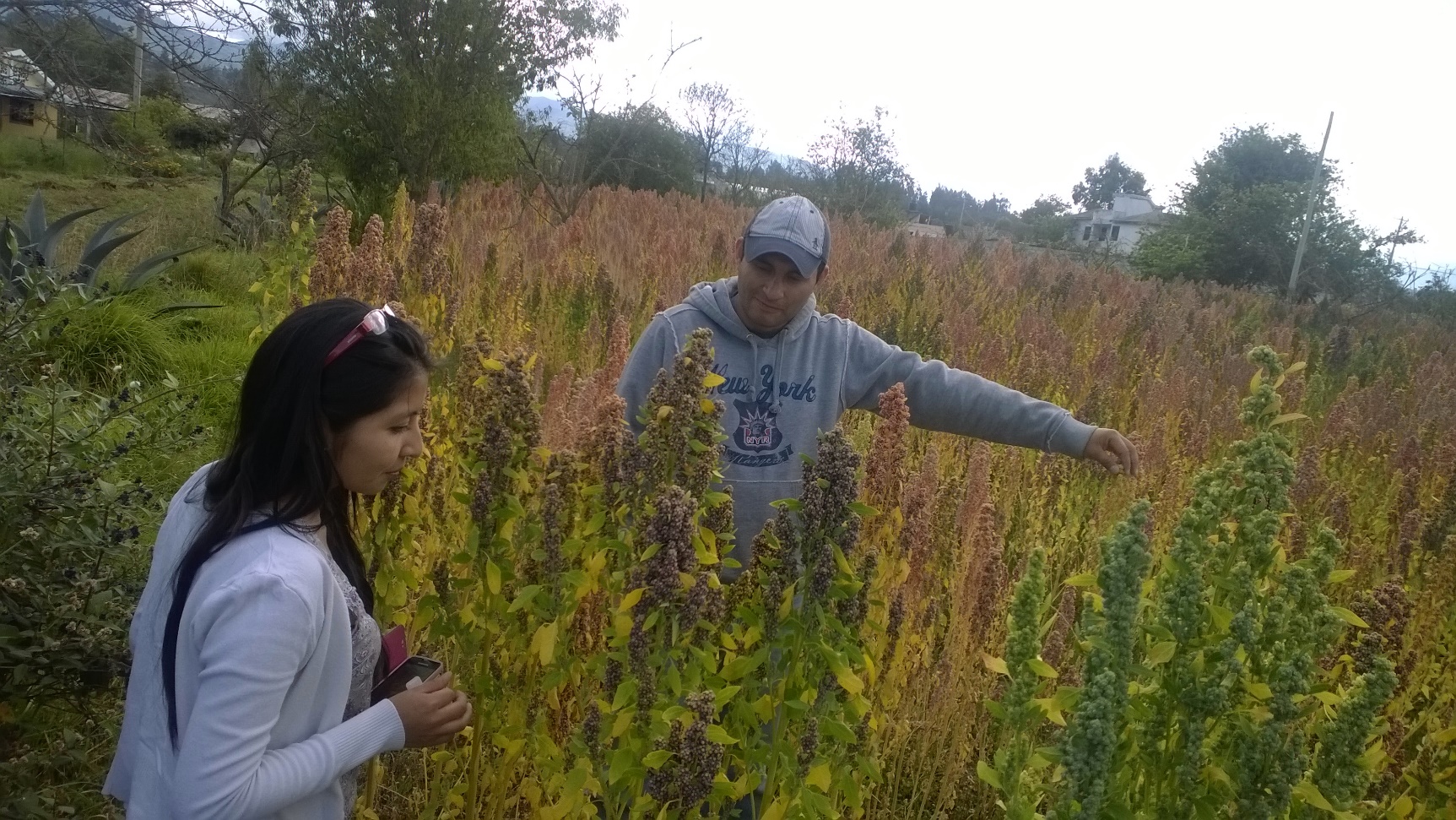 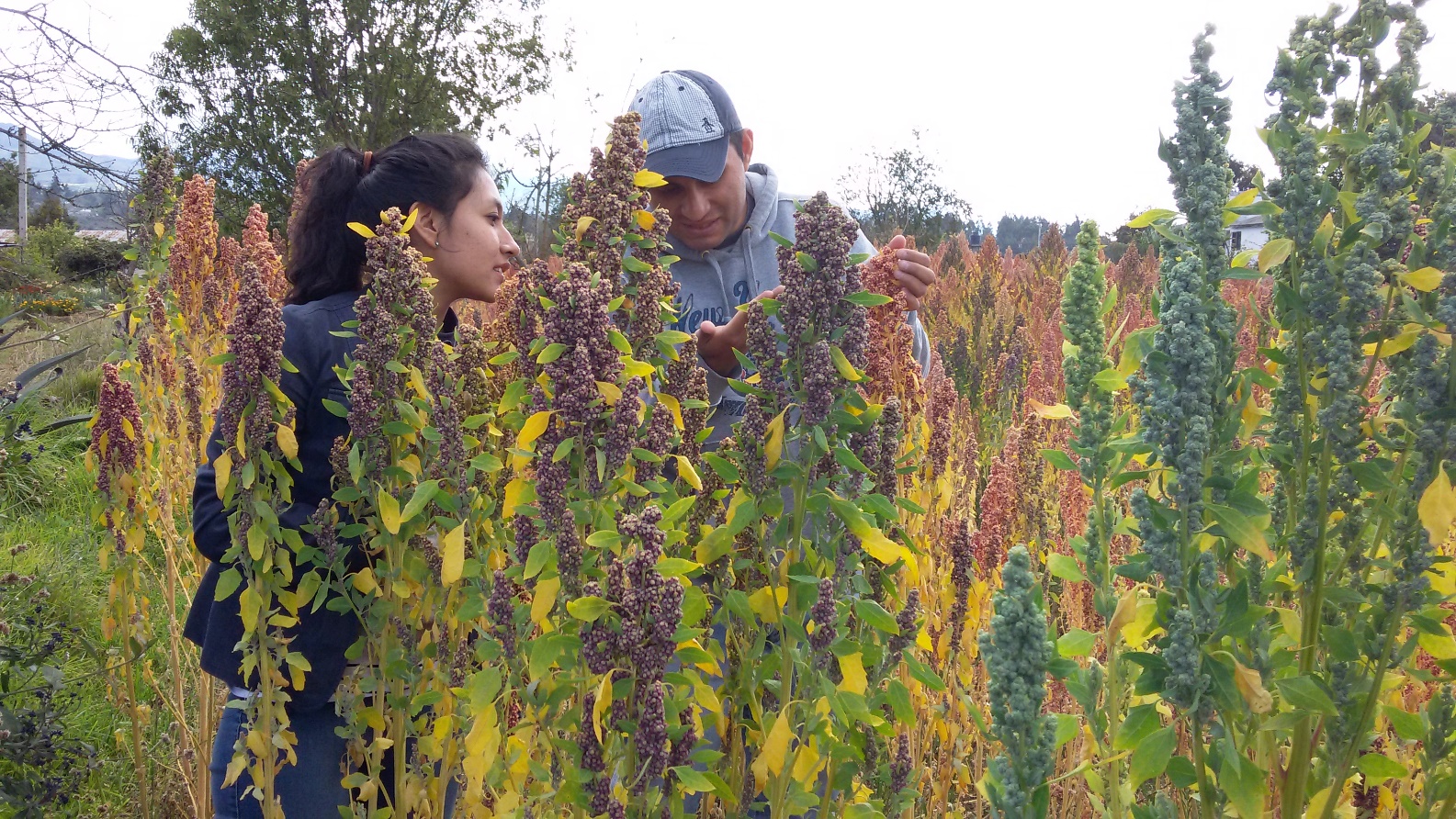 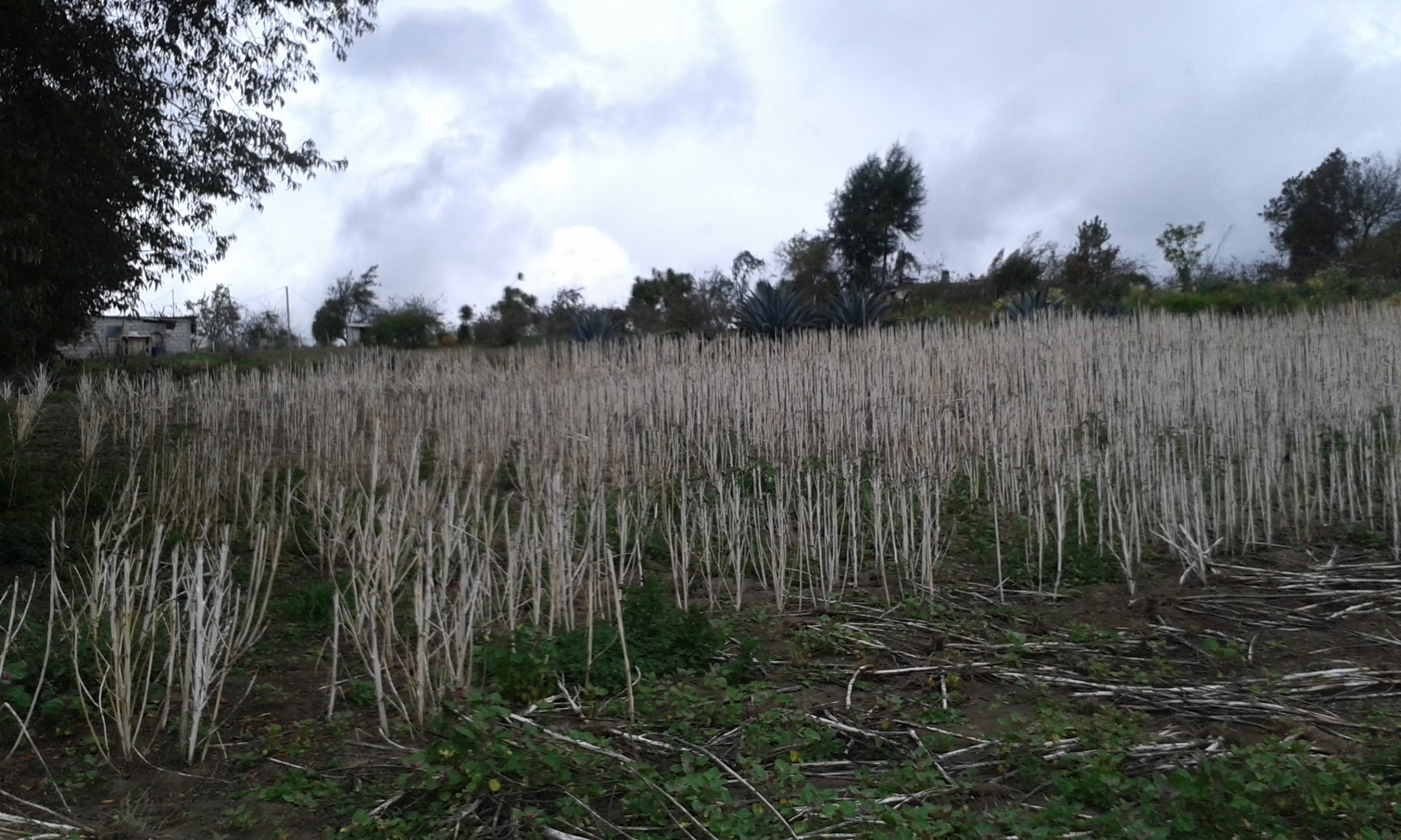 Quinua trillada
Quinua cosechada
Entrevista Presidente Asociación
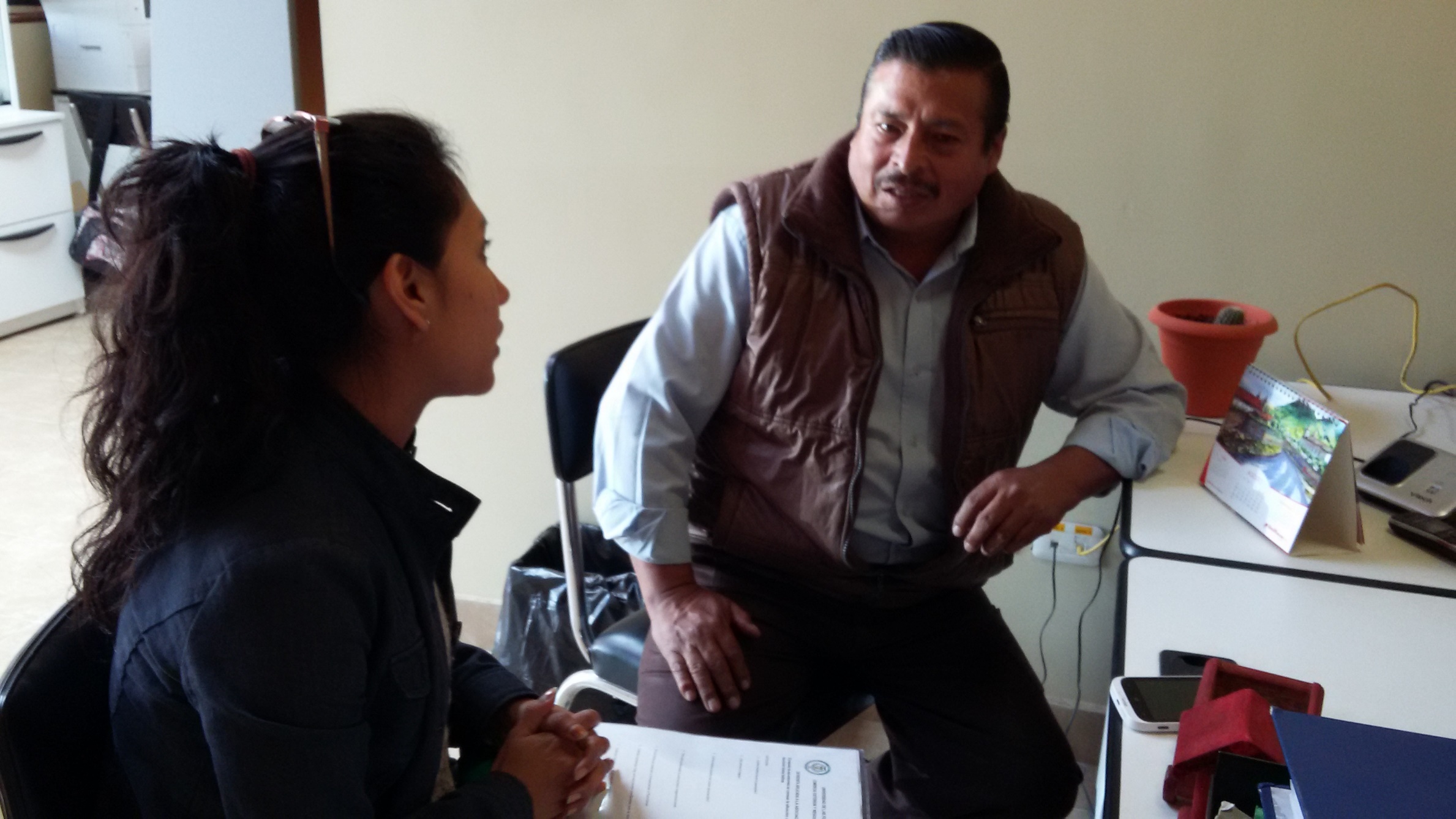 Entrevista Técnico Cevallos
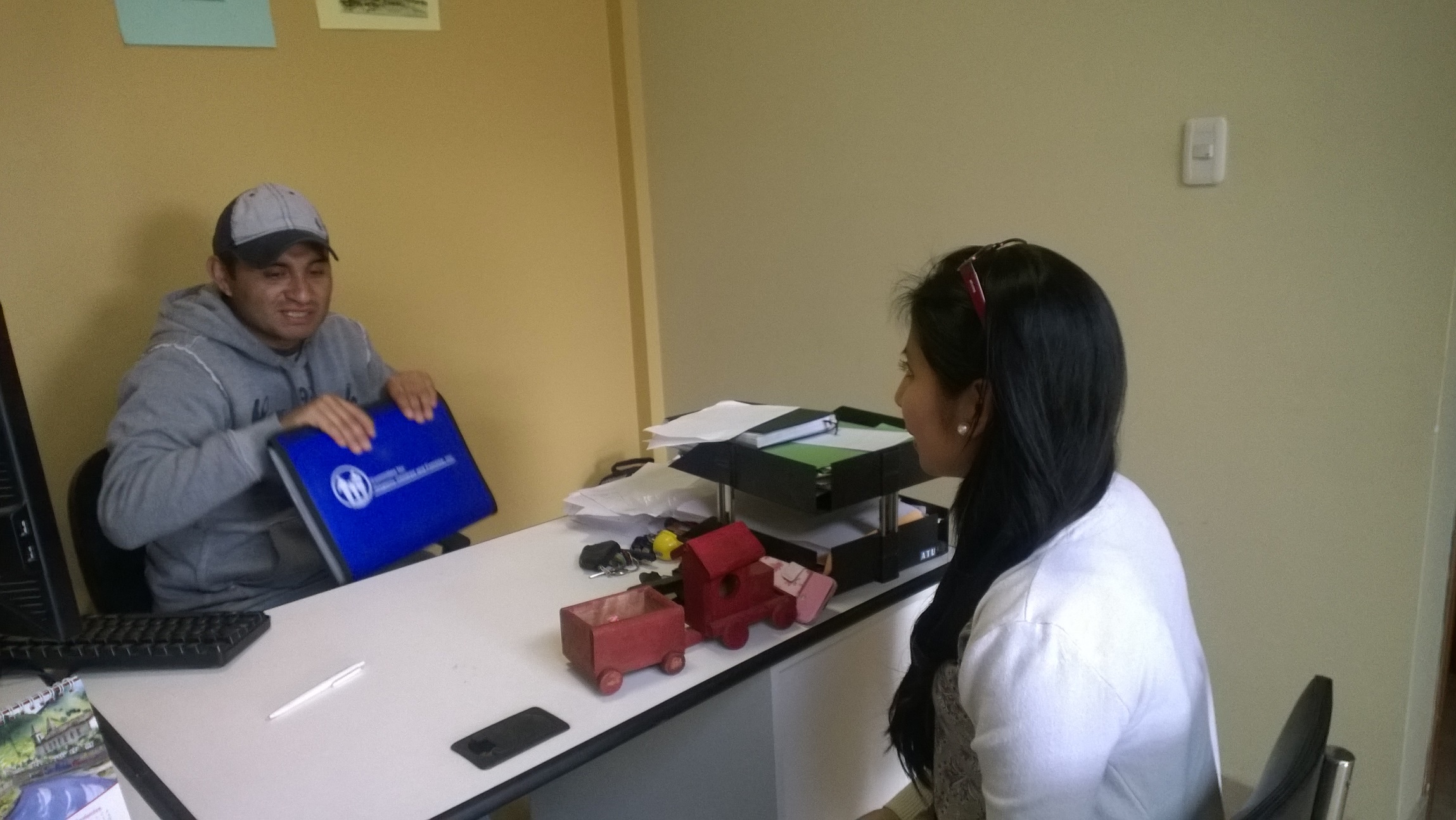